4 Energy economics
Value of energy to civilization
Thermodynamics and economy
Systems, entropy, exergy
Energy return on investment
GDP = f { capital, labor, energy}
GDP, energy, happiness
Cheap energy: the only answer
Fission is in Fashion
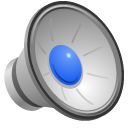 Energy Realism
Energy IS the economy. $1 GDP demands  ~1.5 kWh heat, ~0.2 kWh electricity.
Earth’s carbon battery supplies the energy that enabled our civilization.
Harvesting fossil fuels is becoming more energy intensive, so more economic productivity (GDP) is being diverted to obtaining the needed energy.
The energy return on invested energy (EROI) from wind, solar, and storage is too low to sustain our civilization. 
Burning fossil fuels releases CO2 that exacerbates global warming.
Fission-sourced energy can power the world for centuries.
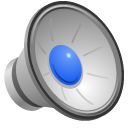 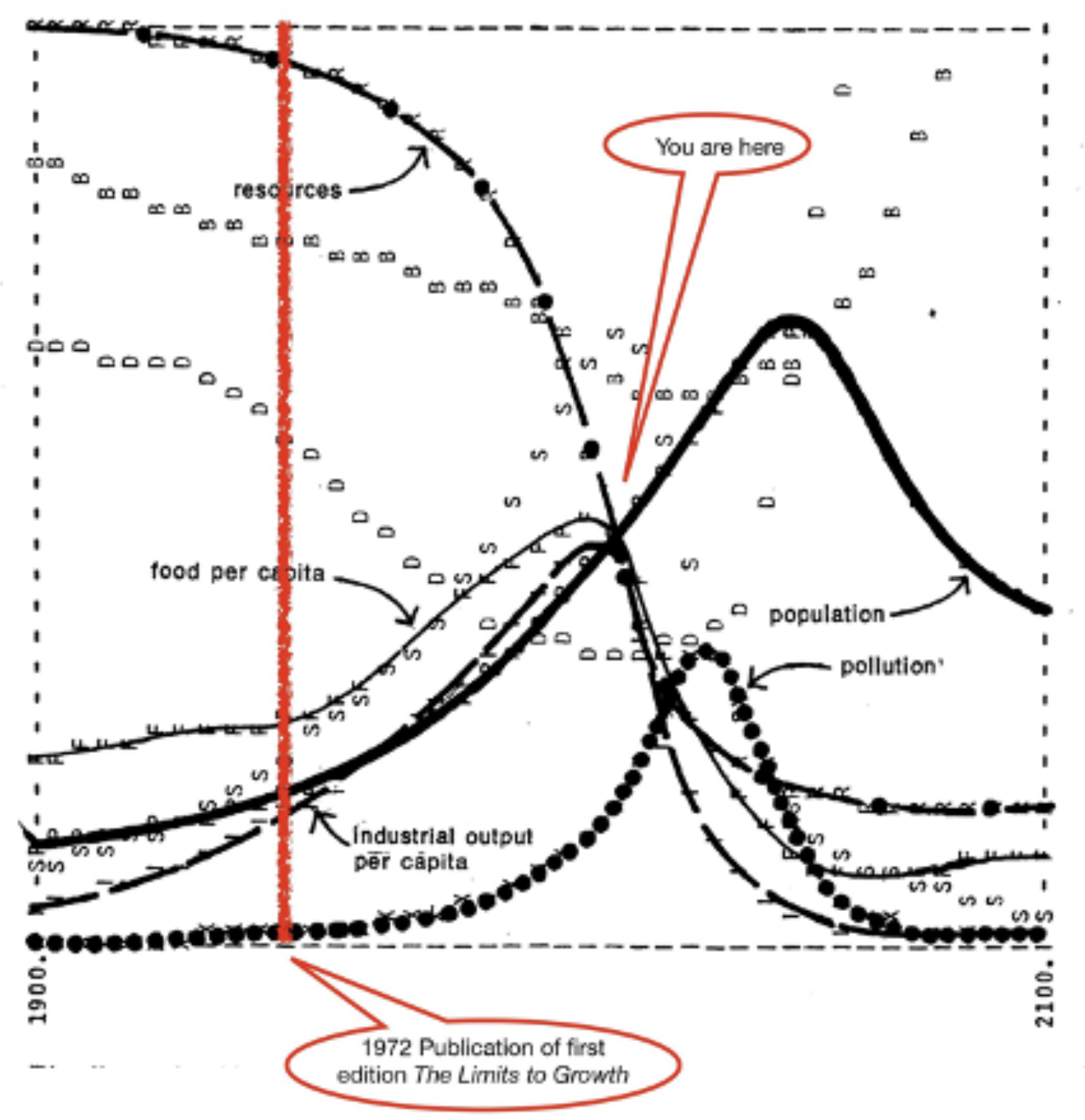 March 202250th anniversary ofClub of RomeLimits to Growth
Dennis Meadows of MIT and Dartmouth used system dynamics to model the earth’s resources, industry, food, population, etc
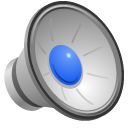 https://www.thegreatsimplification.com/episode/12-dennis-meadows
Real income is dropping for 96.5% of US earners. Why?
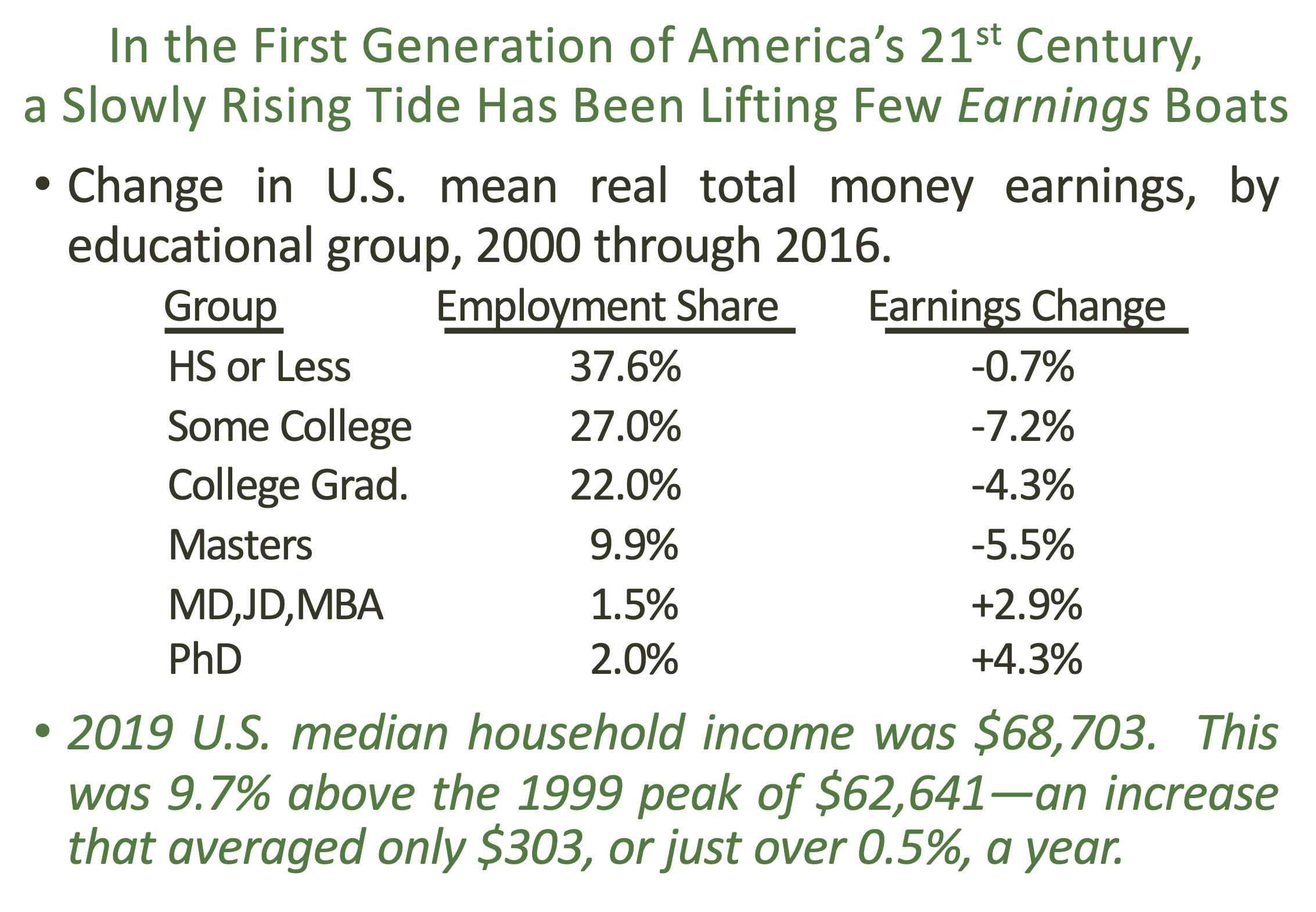 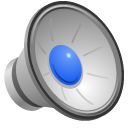 Matthew J. Slaughter, Osher at Dartmouth, July 15, 2021
What's the value of energy to civilization?
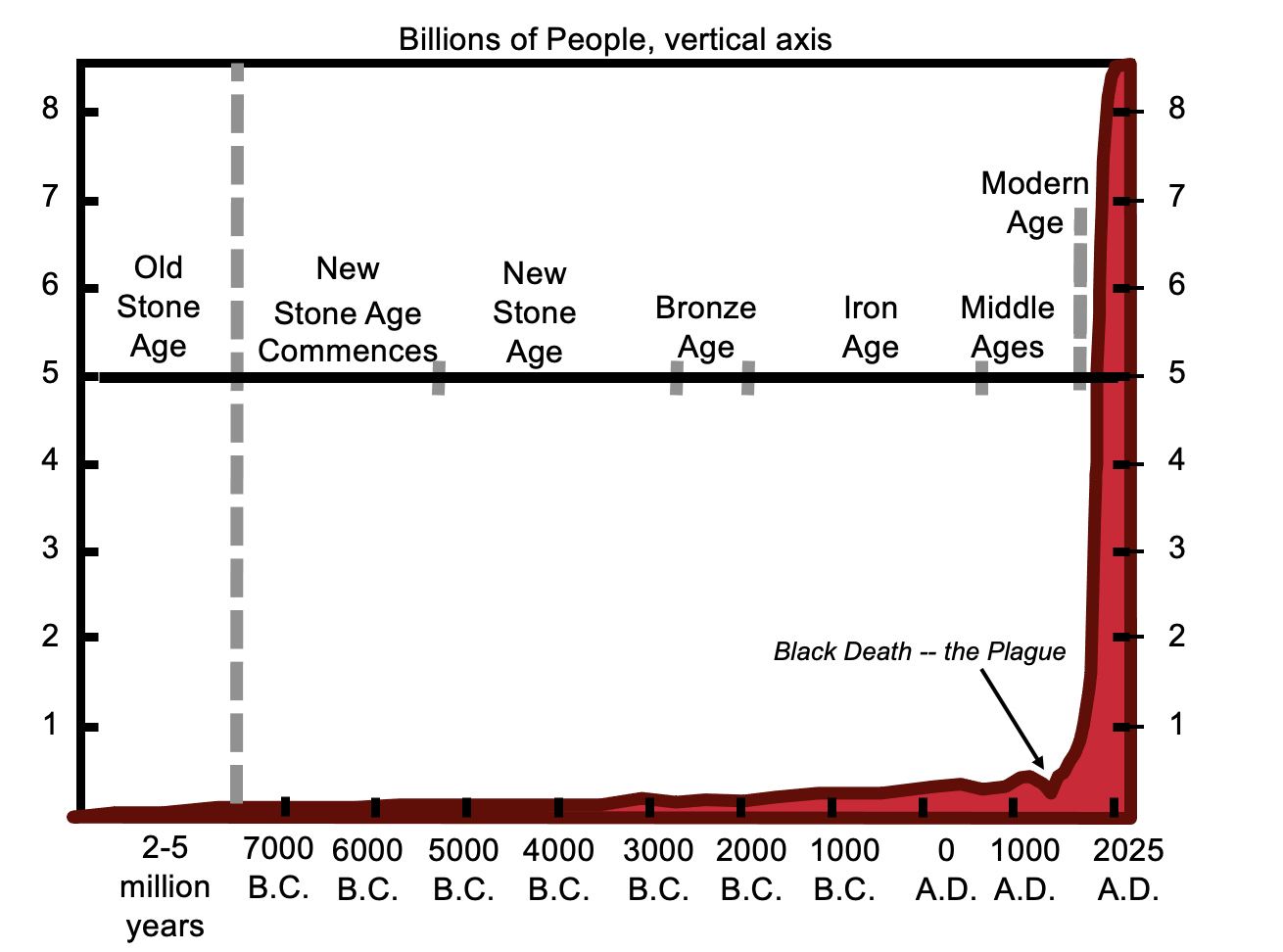 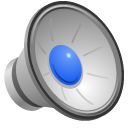 Ayres INSEAD lecture #3
Gross world product (World GDP)         (US dollars)
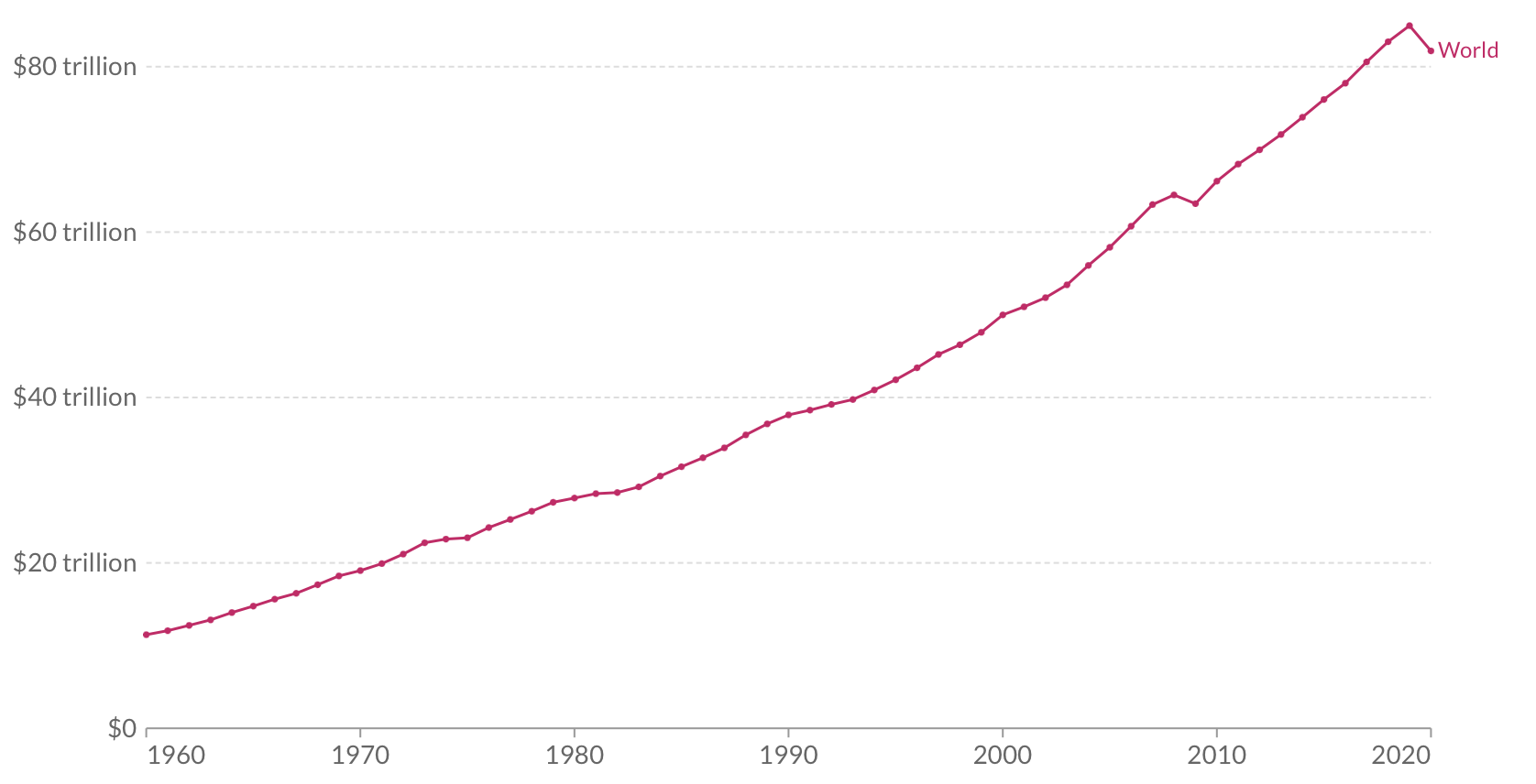 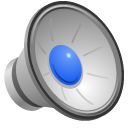 https://ourworldindata.org/grapher/gross-domestic-product?tab=chart&country=~OWID_WRL
World energy consumption, per year  (thermal, primary, heat energy)
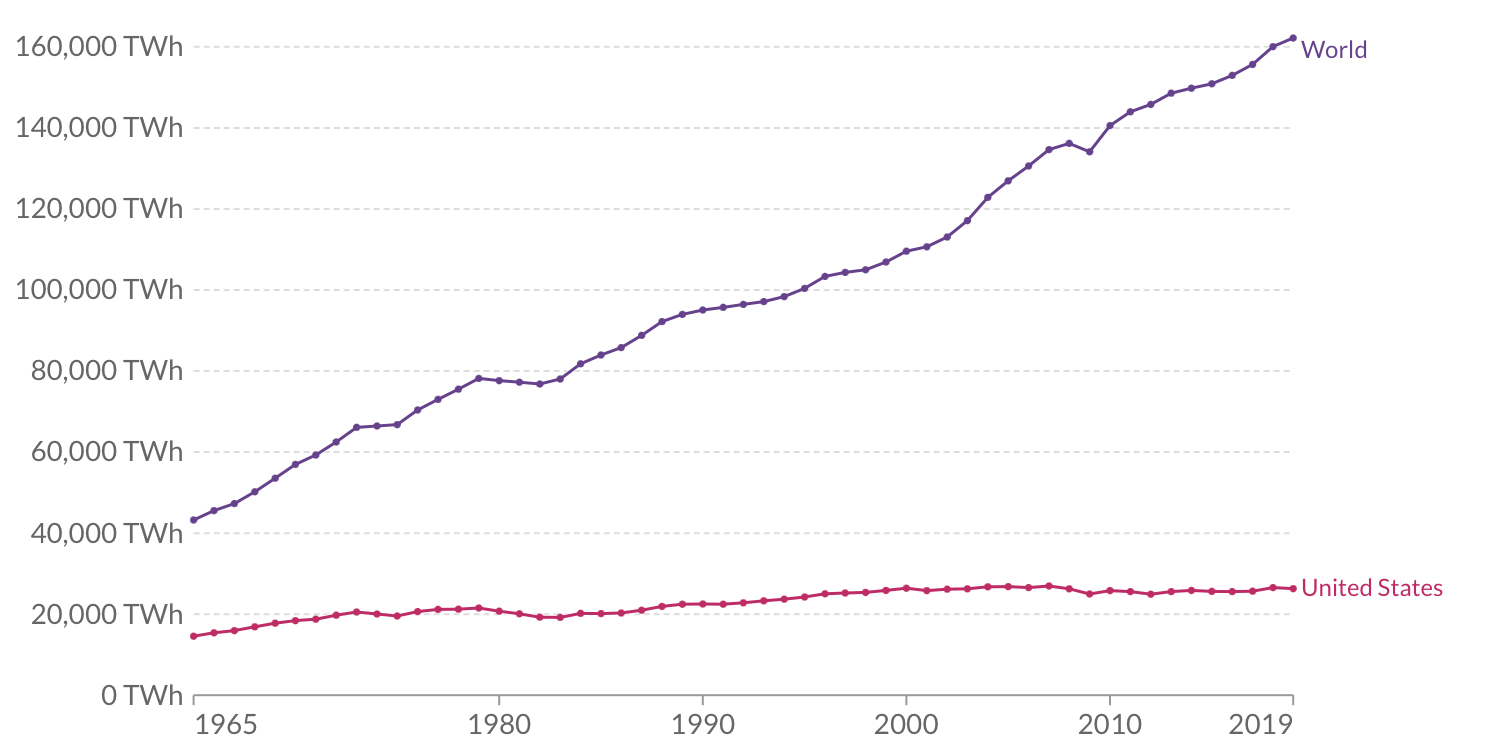 (160,000 TWh/year ~ 18,000 GW)
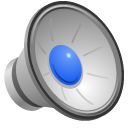 https://ourworldindata.org/energy-production-consumption
World energy consumption, per year  (thermal, primary, heat energy)
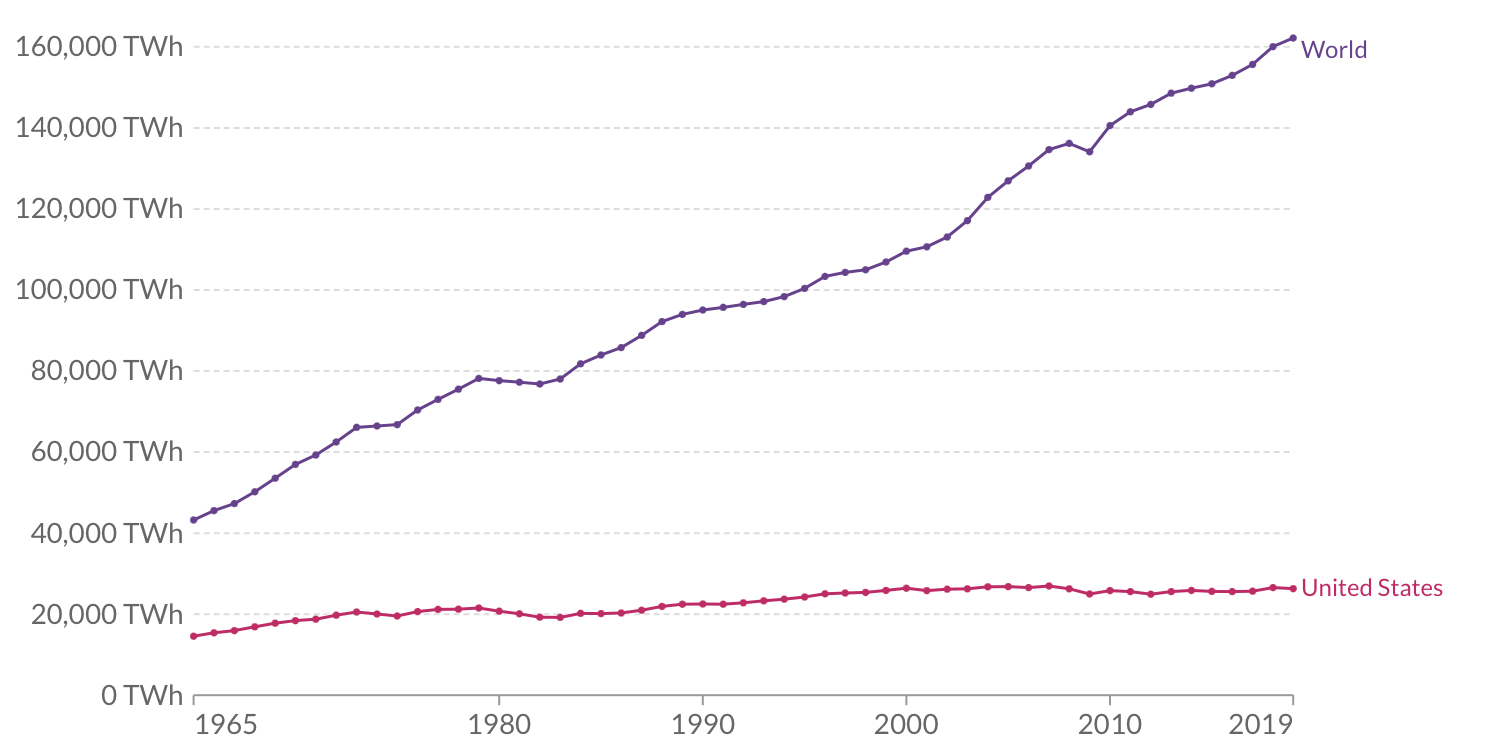 (160,000 TWh/year ~ 18,000 GW)
Q: Why is US energy consumption flat?
A: Outsourcing energy-intensive industries
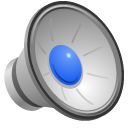 https://ourworldindata.org/energy-production-consumption
Overlay world GDP on world energy…
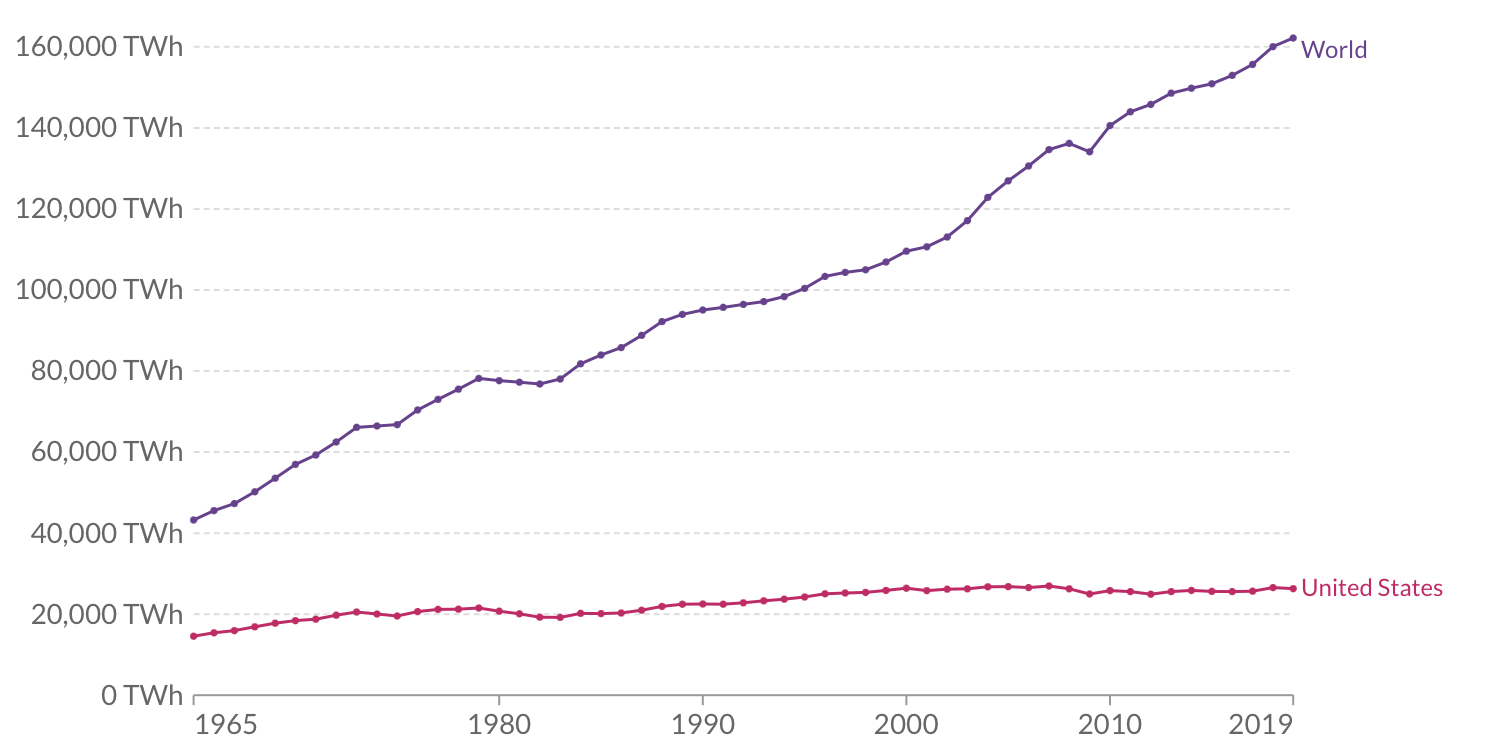 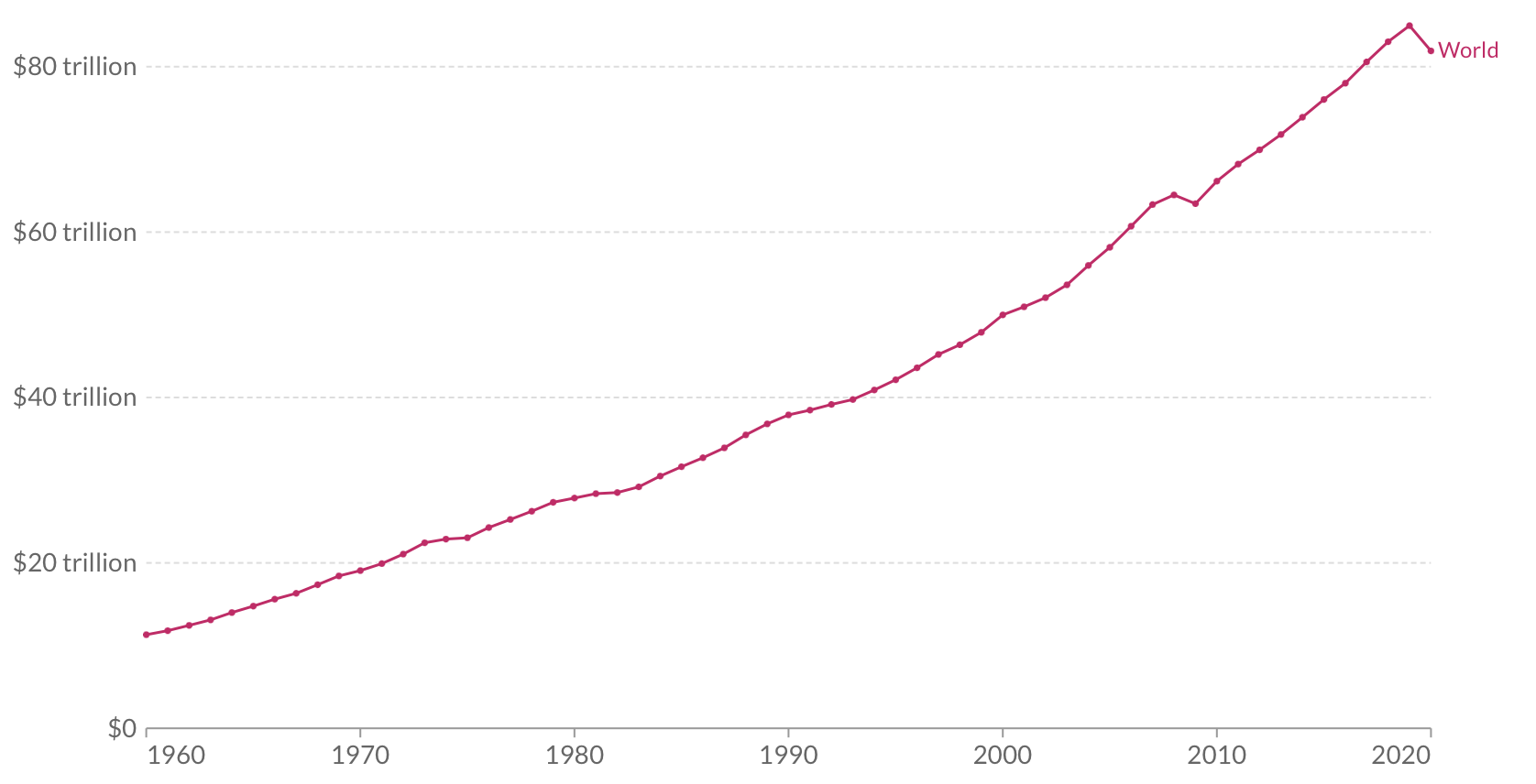 (160,000 TWh/year ~ 18,000 GW)
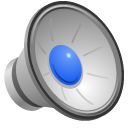 https://ourworldindata.org/energy-production-consumption
World energy intensity, kWh/$    ($-2011, PPP)
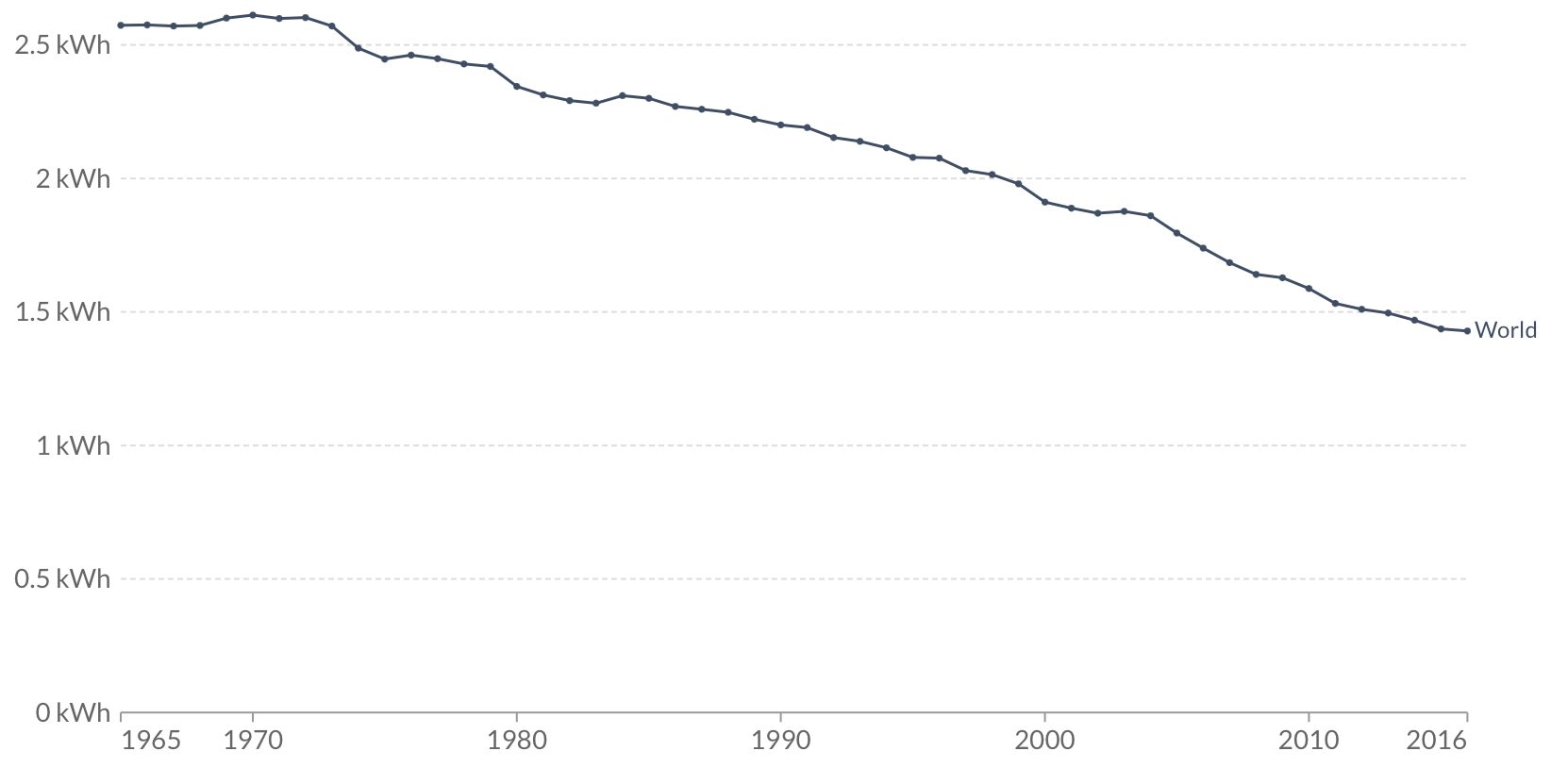 Estimate each $1 of GDP demands 1.5 kWh(t) energy.
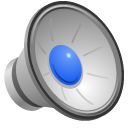 https://ourworldindata.org/grapher/energy-intensity?tab=chart&country=~OWID_WRL
Each $1 of GDP demands ~ 0.2 kWh electric energy.
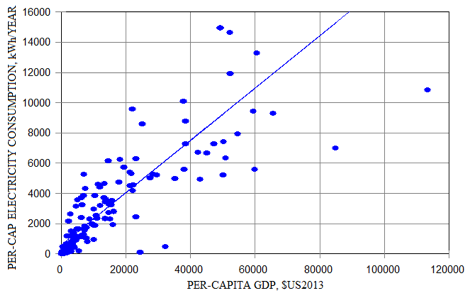 $GDP vs kWh/yr

per capita
each dot a nation


Sources
http://euanmearns.com/electricity-and-the-wealth-of-nations/

Robert Ayres and Benjamin Warr, The Economic Growth Engine: How Energy and Work Drive Material Prosperity(The International Institute for Applied Systems Analysis)
$4-6 GDP
    per
 1 kWh
[Speaker Notes: Assume 90% capacity factor
http://euanmearns.com/electricity-and-the-wealth-of-nations/ , also see
The Economic Growth Engine: How Energy and Work Drive Material Prosperity(The International Institute for Applied Systems Analysis)]
Summary: Each $1 of GDP demands ~1.5 kWh(t) heat energy, and ~0.2 kWh(e) electric energy.
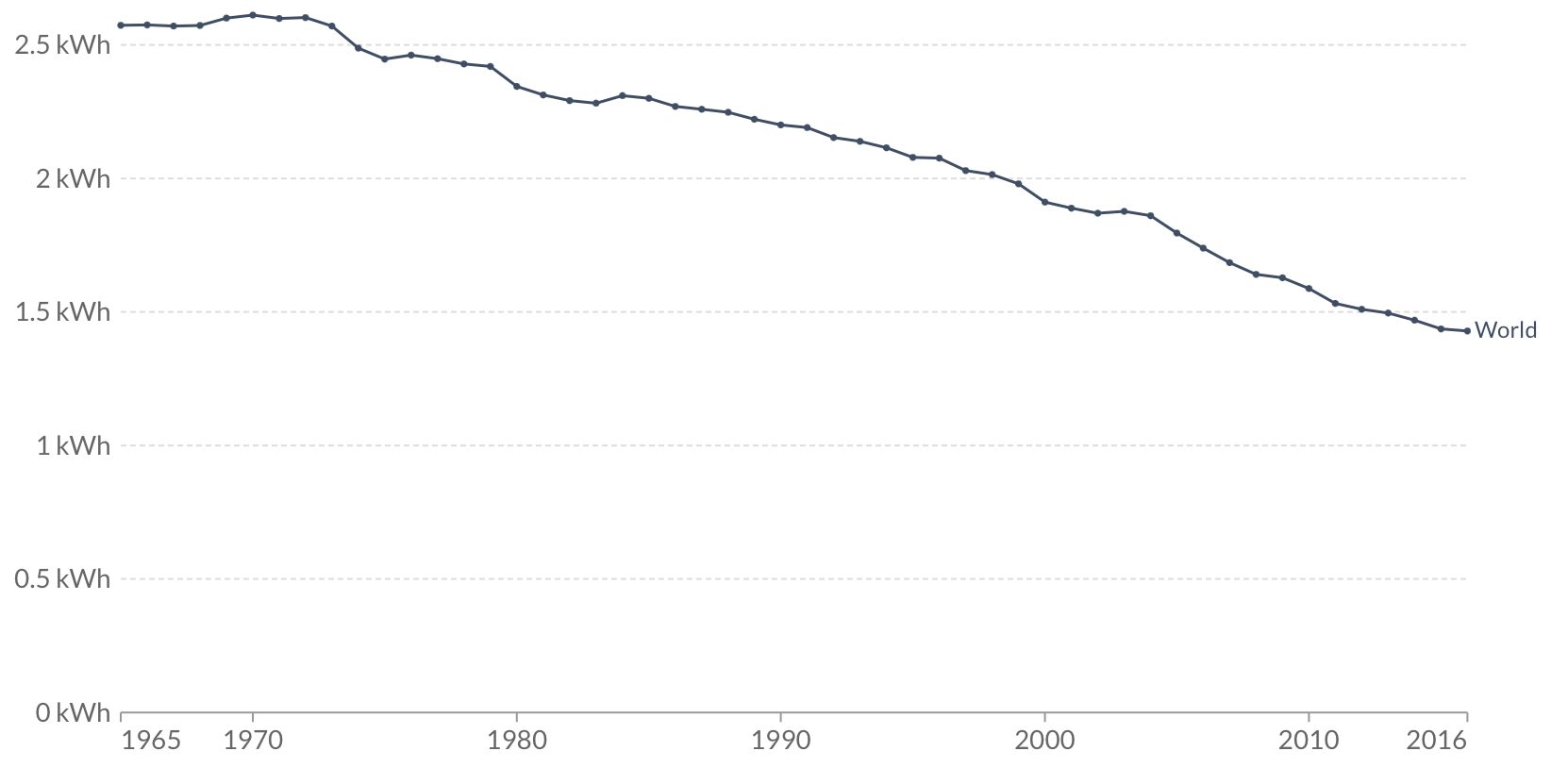 https://ourworldindata.org/grapher/energy-intensity?tab=chart&country=~OWID_WRL
Laws of Thermodynamics and the Economy Dan O’Neill
https://www.youtube.com/watch?v=h6Clz8DQvIk&t=1sReferences
Laws of Thermodynamics and the Economy
Dan O’Neill
https://www.youtube.com/watch?v=h6Clz8DQvIk
1st law of thermodynamics: conservation of energy
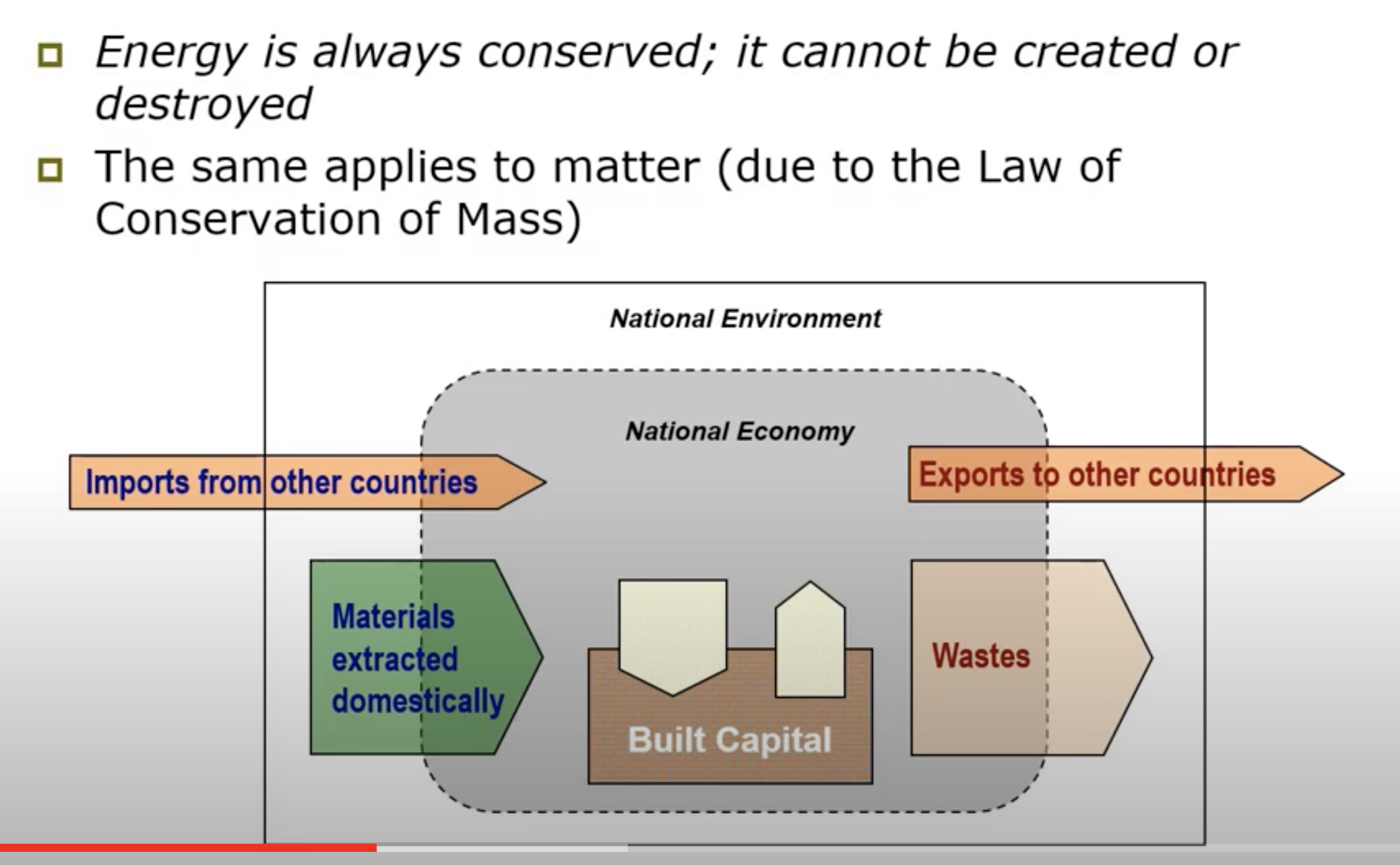 https://www.youtube.com/watch?v=h6Clz8DQvIk&t=1sReferences
2nd Law of Thermodynamics
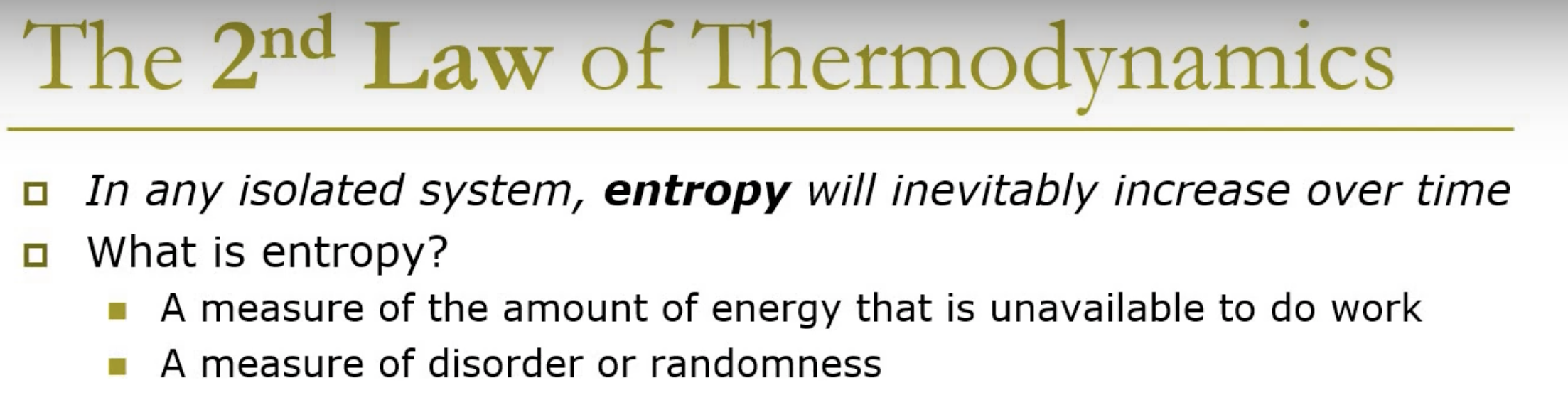 https://www.youtube.com/watch?v=h6Clz8DQvIk&t=1sReferences
Implications of 2nd Law of Thermodynamics
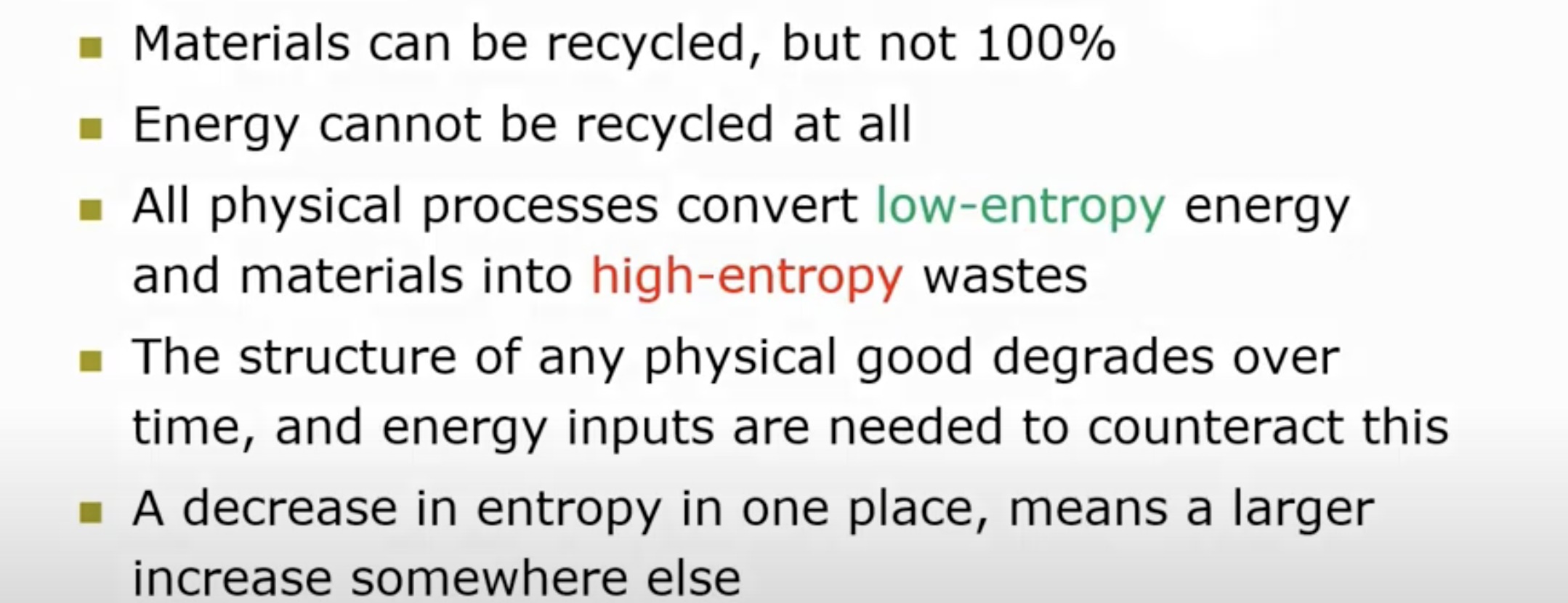 https://www.youtube.com/watch?v=h6Clz8DQvIk
Natural systems
Isolated, physical systems drive to the lowest equilibrium energy state. Example: rock falling, hot and cold water mixing.
Natural systems are in disequilibrium. Matter and energy may flow in and out. Example: organism.
Natural systems may be in steady state disequilibrium.
Natural systems are sustained by external energy sources.
How to build a habital planet
Thermodynamic of the economic system
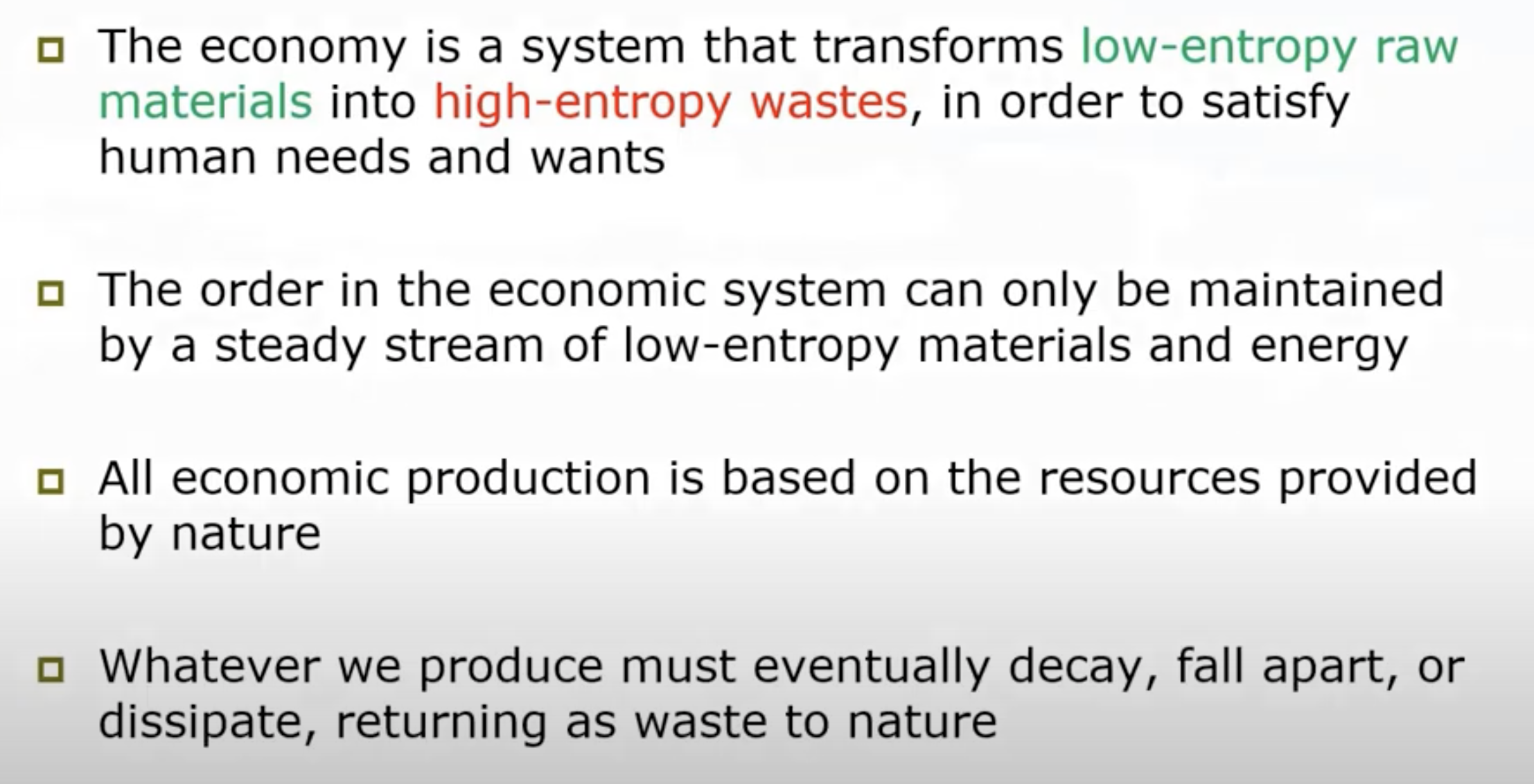 https://www.youtube.com/watch?v=h6Clz8DQvIk&t=1sReferences
Energy and Economic Growth (starring Exergy and EROI)
https://www.youtube.com/watch?v=Opkc3UUfdz4&t=315s
The exergy growth cycle may be weakening.
eg: CC gas turbine 62% efficiency approaches Carnot’s limit.
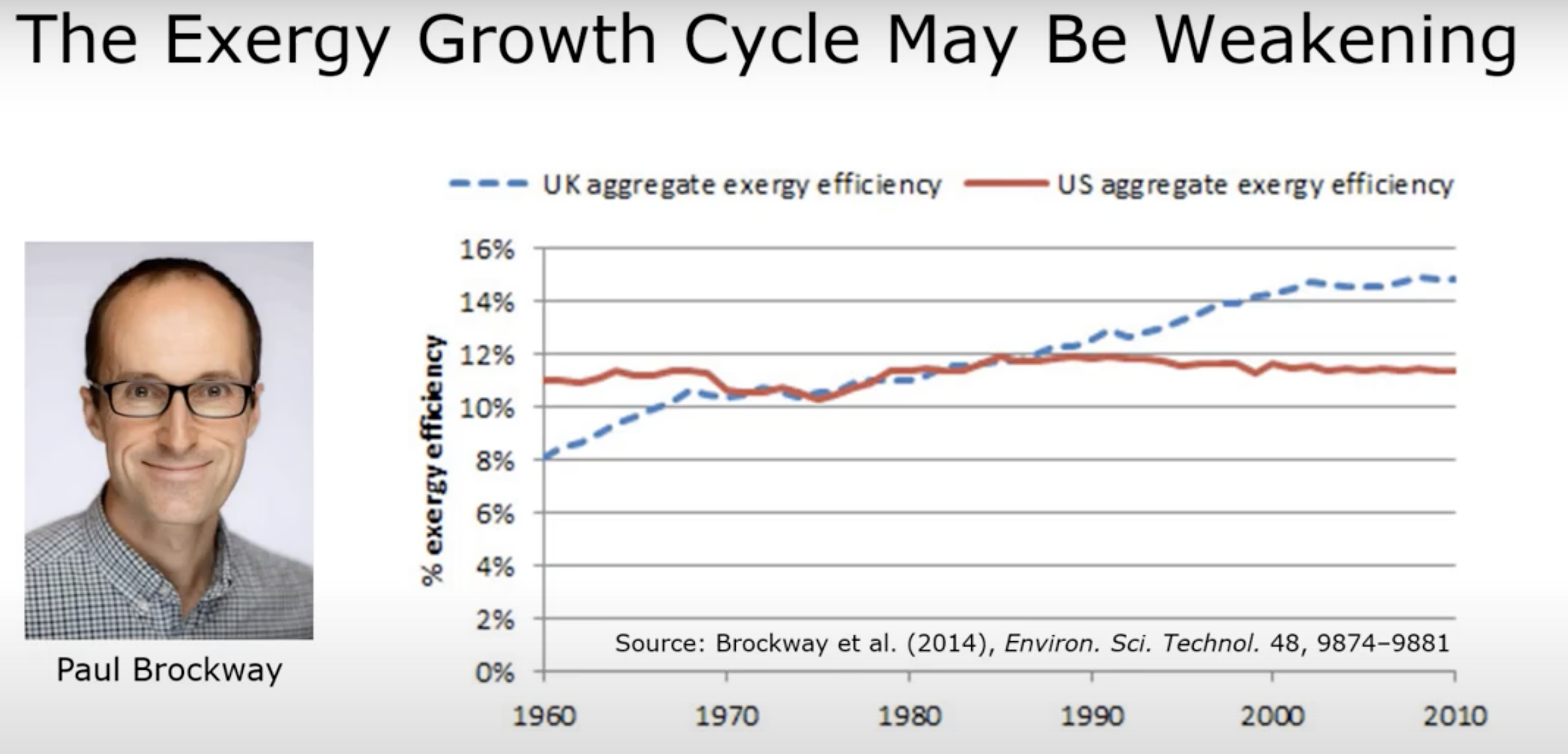 References
EROI example: Invest 79.5 MJ to get 20.5 MJ to consumer use.
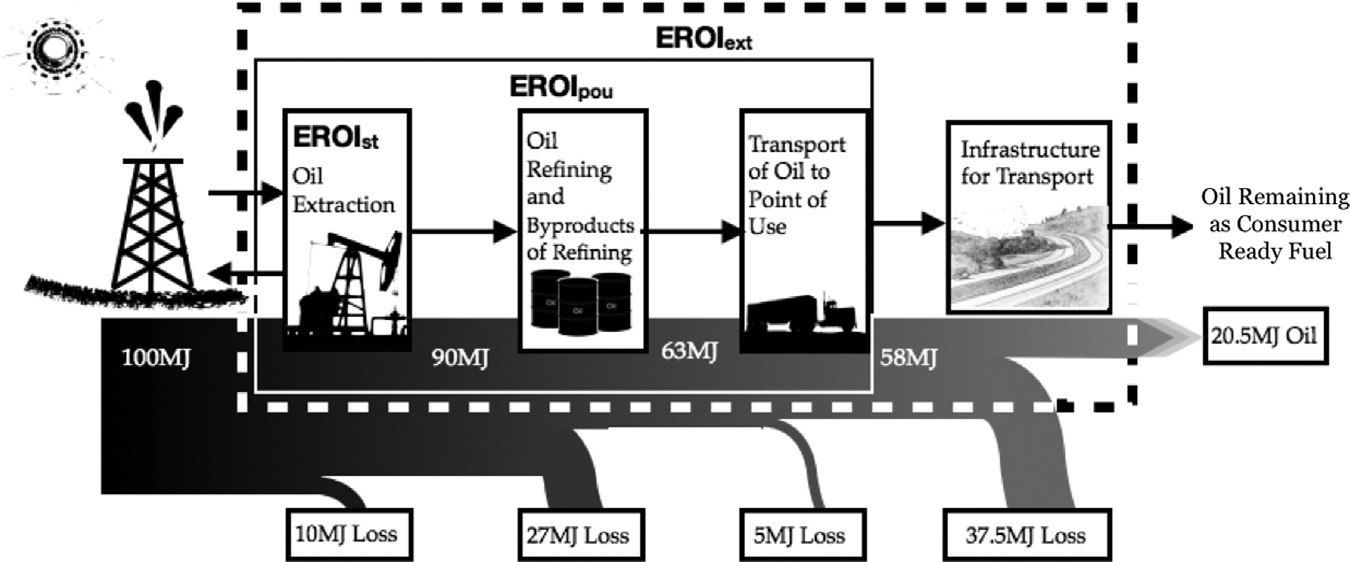 Oil’s 100 MJ is “free”, created from sunlight 100 million years ago.
References
Society’s discretionary investment and consumption high.
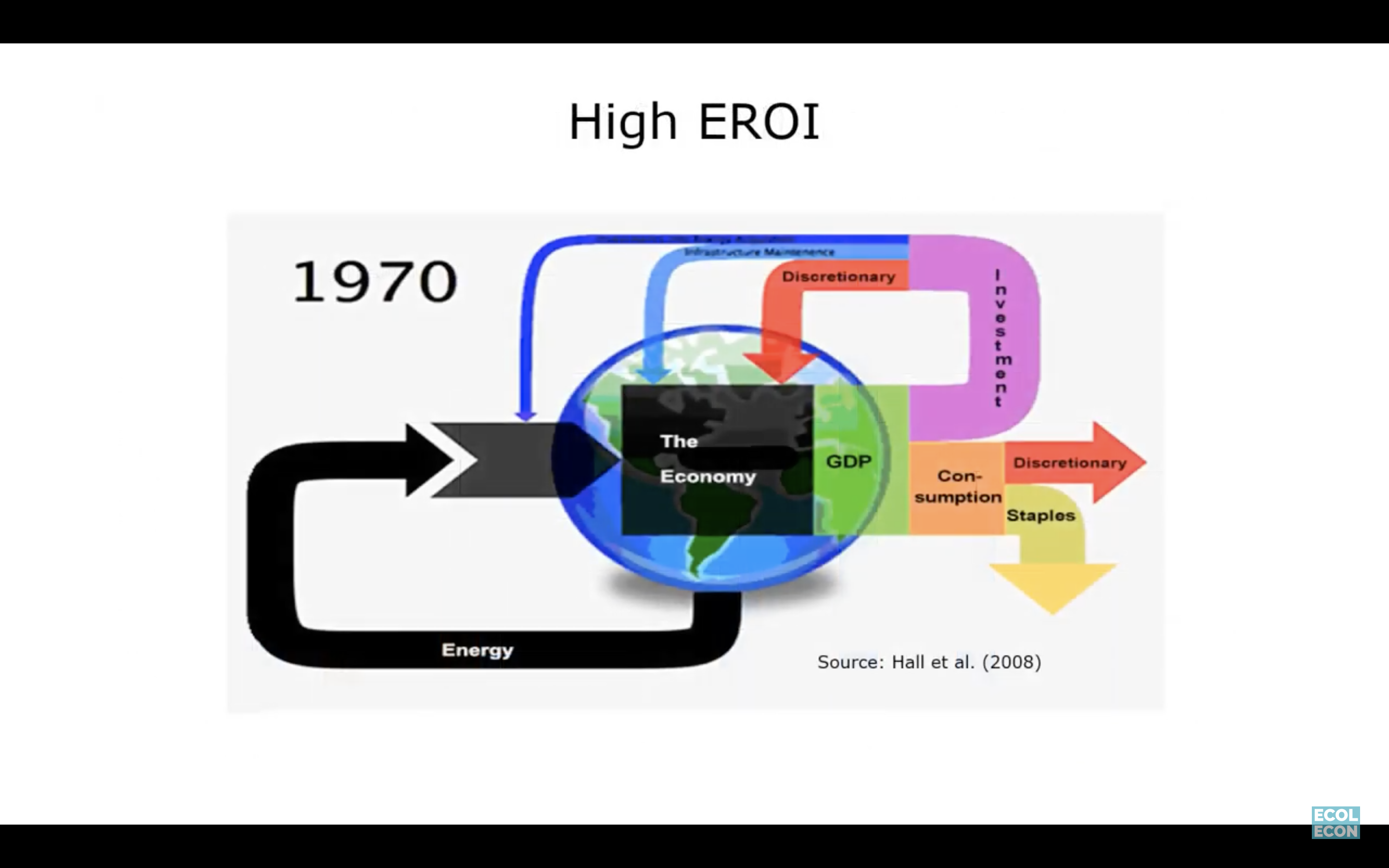 References
Society’s discretionary investment and consumption low.
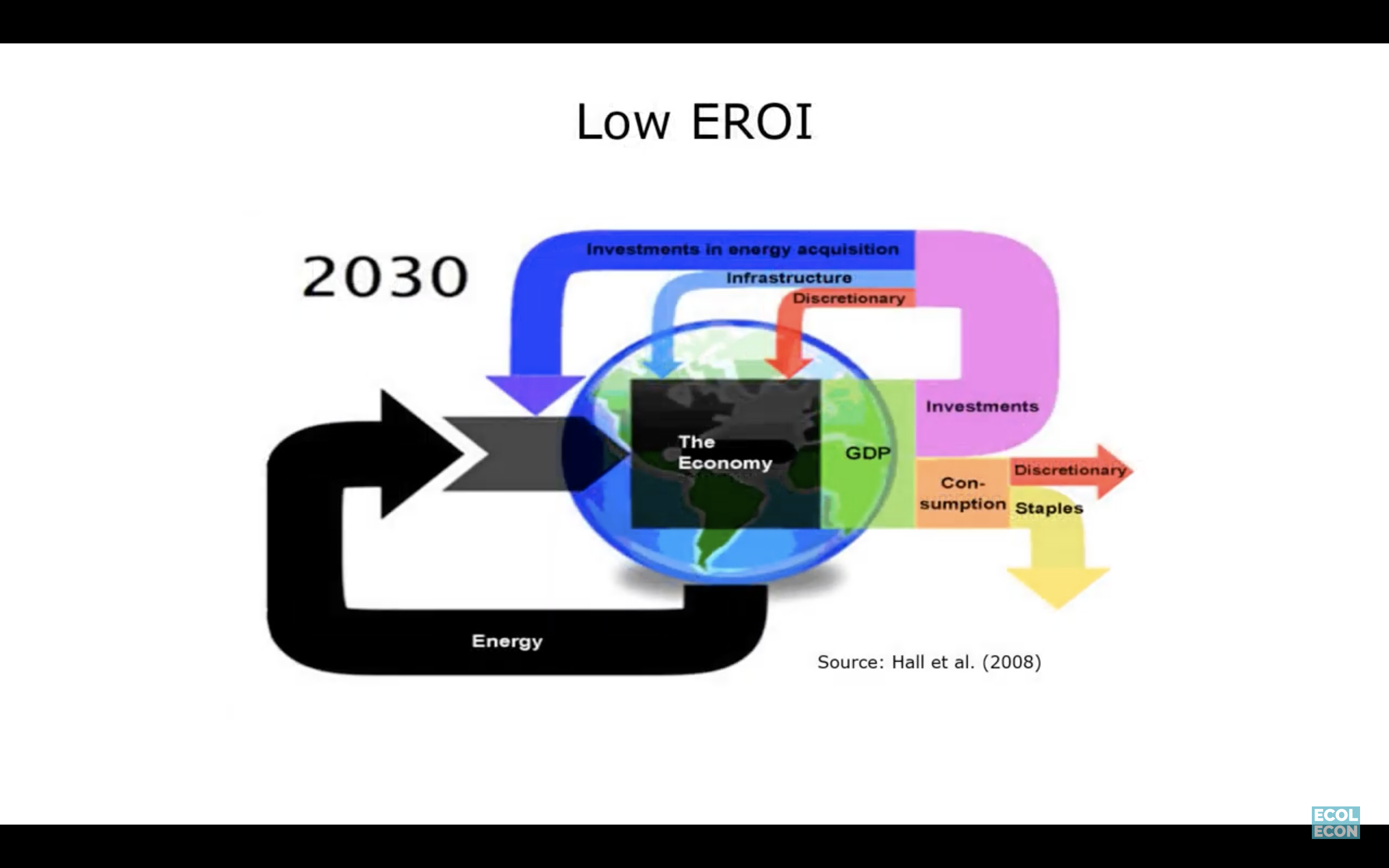 References
As EROI declines, less useful energy is available to society.
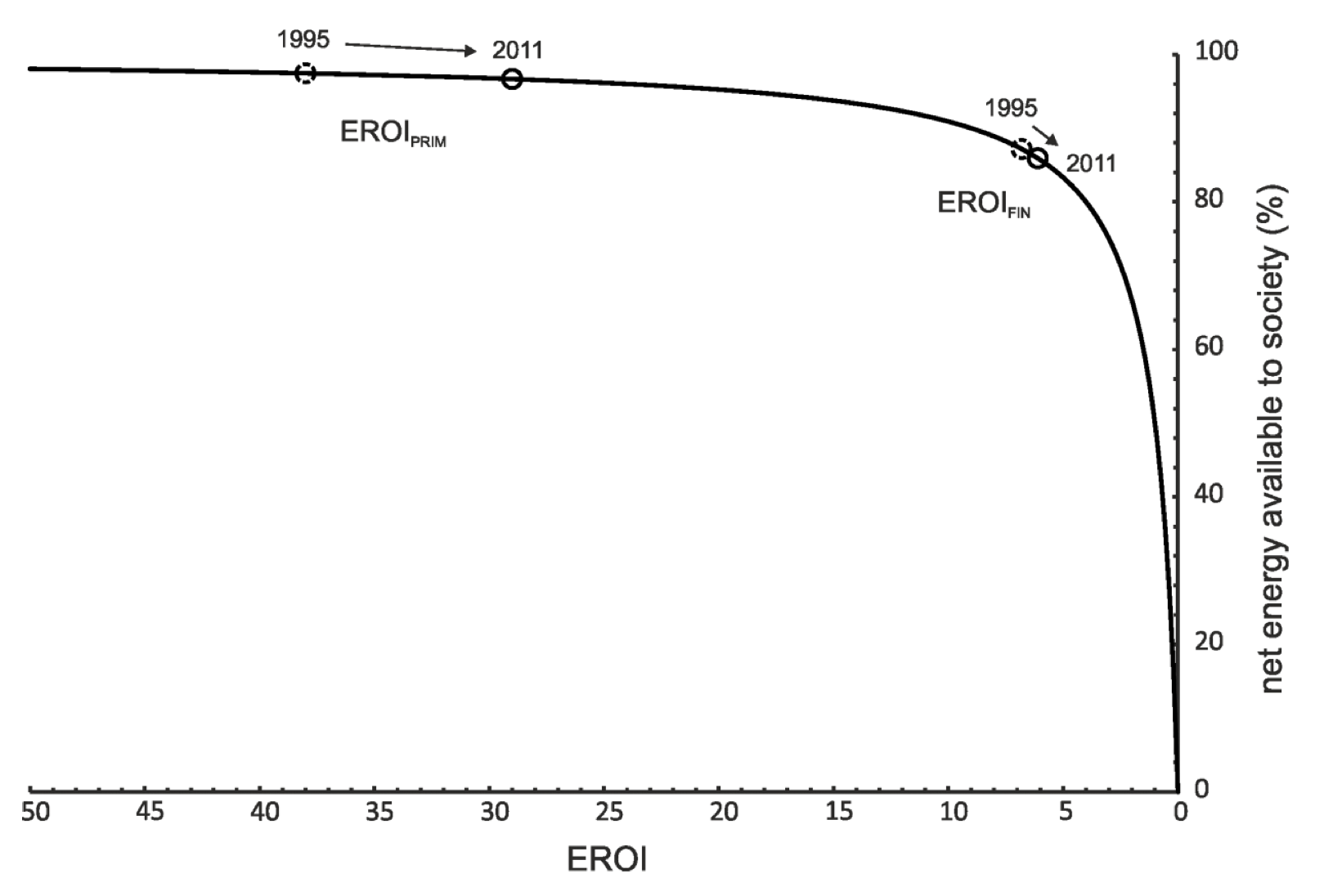 https://eprints.whiterose.ac.uk/148748/1/2019_05_22_EROI-2_Author_accepted_manuscript.pdf
Hall: EROI from oil sources is declining.
https://www.sciencedirect.com/science/article/pii/S0301421513003856
Hall: (Thermal) Energy Return on Invested Energy
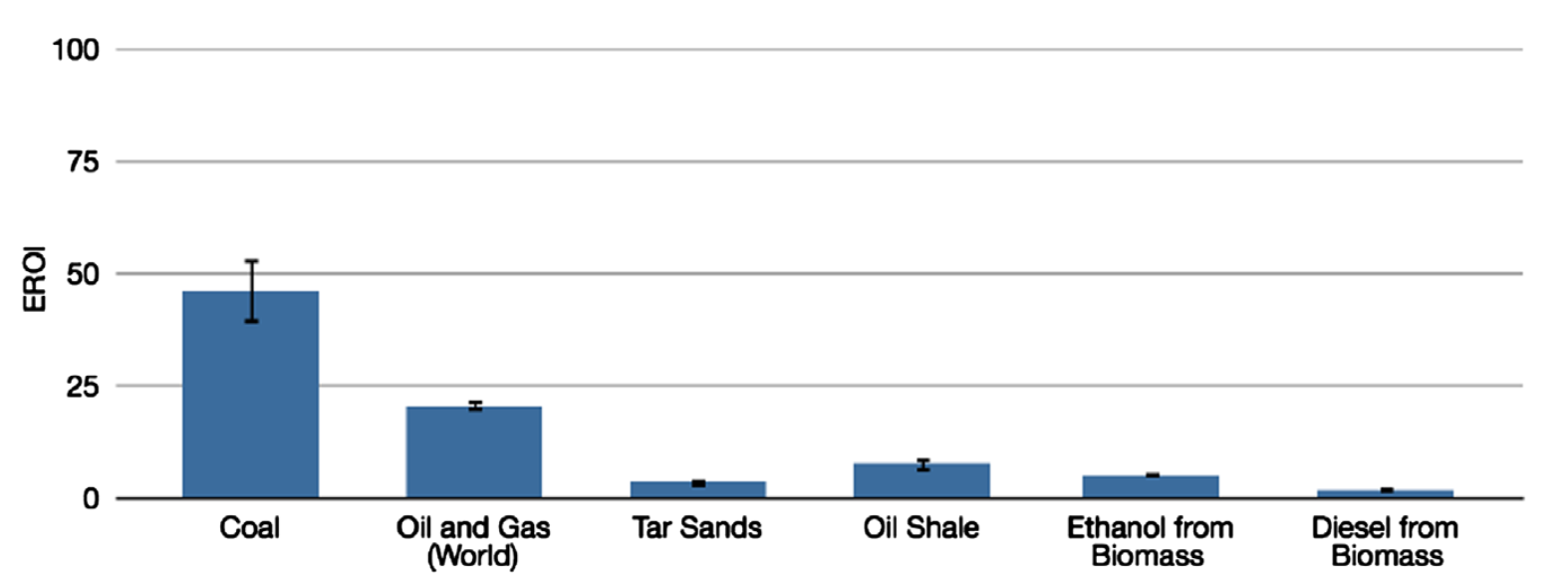 https://www.sciencedirect.com/science/article/pii/S0301421513003856
Hall: Electrical Energy Return on Invested Energy
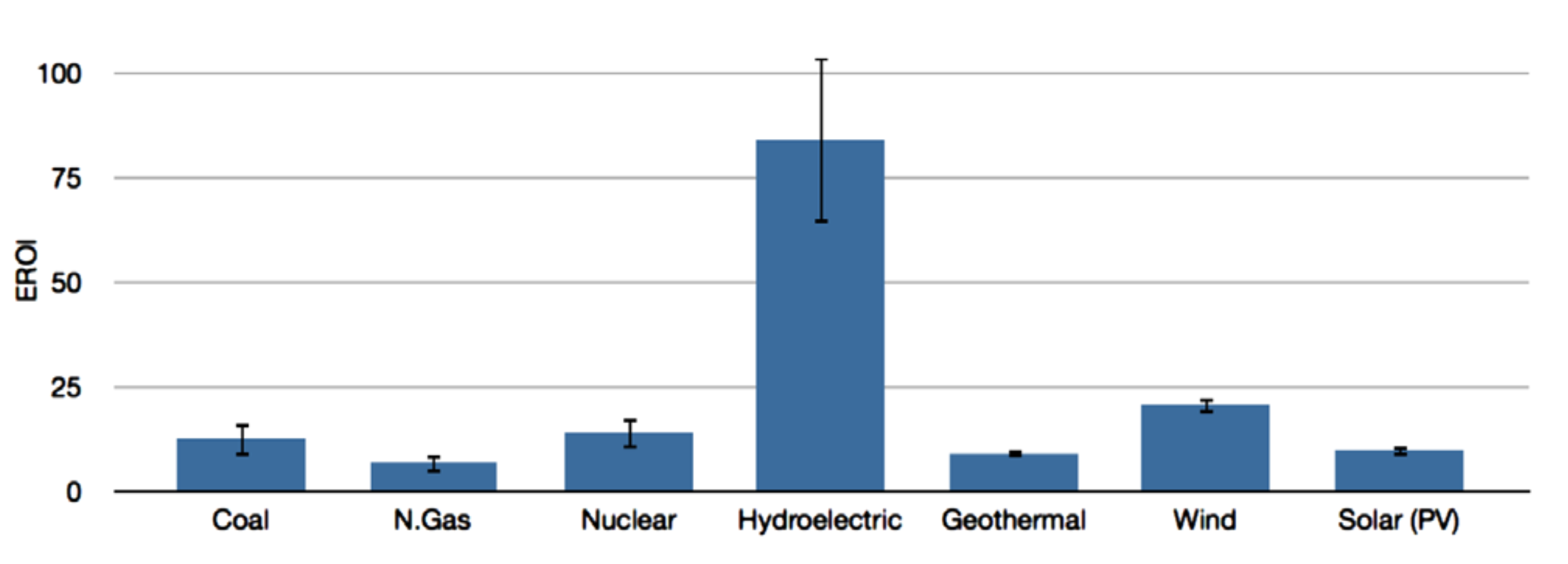 https://www.sciencedirect.com/science/article/pii/S0301421513003856
EROI declines in Norway, Mexico, and China
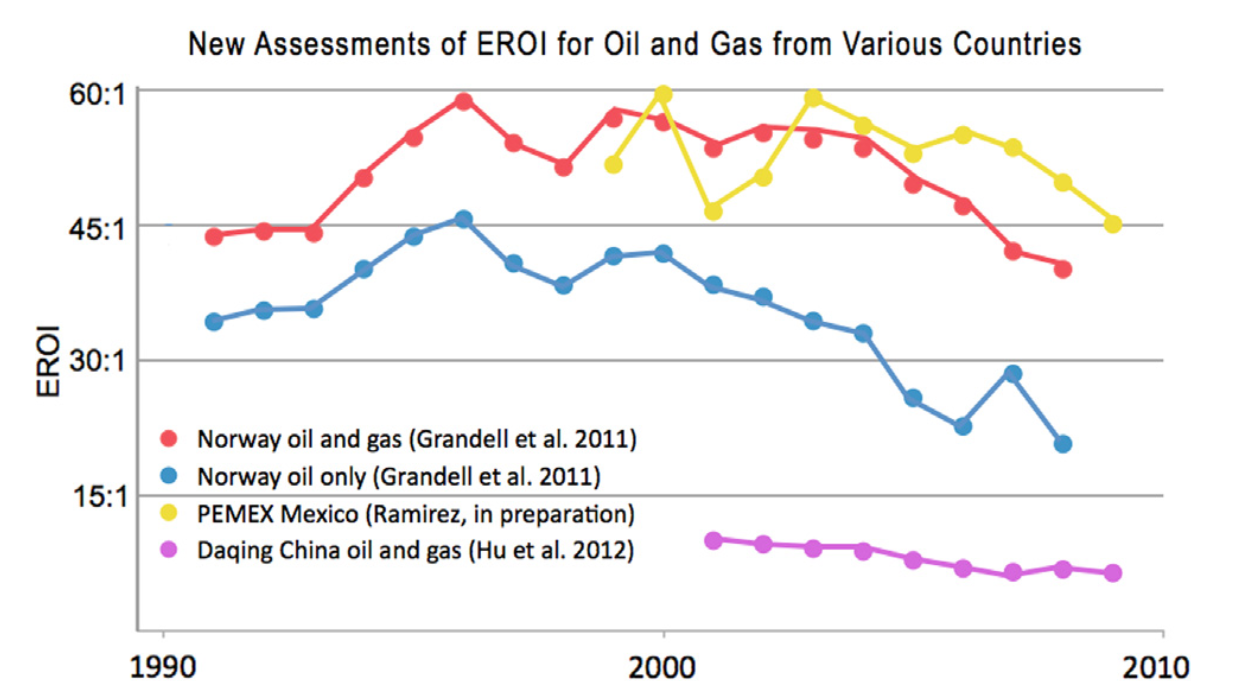 https://www.sciencedirect.com/science/article/pii/S0301421513003856#bib35
Goehring & Rozencwajg: EROI explains world prosperity.
5 GJ/yr = ~160 watts
https://f.hubspotusercontent40.net/hubfs/4043042/Content%20Offers/2021.Q4%20Commentary/2021.Q4%20GR%20Market%20Commentary.pdf
Goehring & Rozencwajg: EROI explains world prosperity.
https://f.hubspotusercontent40.net/hubfs/4043042/Content%20Offers/2021.Q4%20Commentary/2021.Q4%20GR%20Market%20Commentary.pdf
Goehring & Rozencwajg: EROI explains world prosperity.
https://f.hubspotusercontent40.net/hubfs/4043042/Content%20Offers/2021.Q4%20Commentary/2021.Q4%20GR%20Market%20Commentary.pdf
Misleading view: new technology made US #1 oil producer.
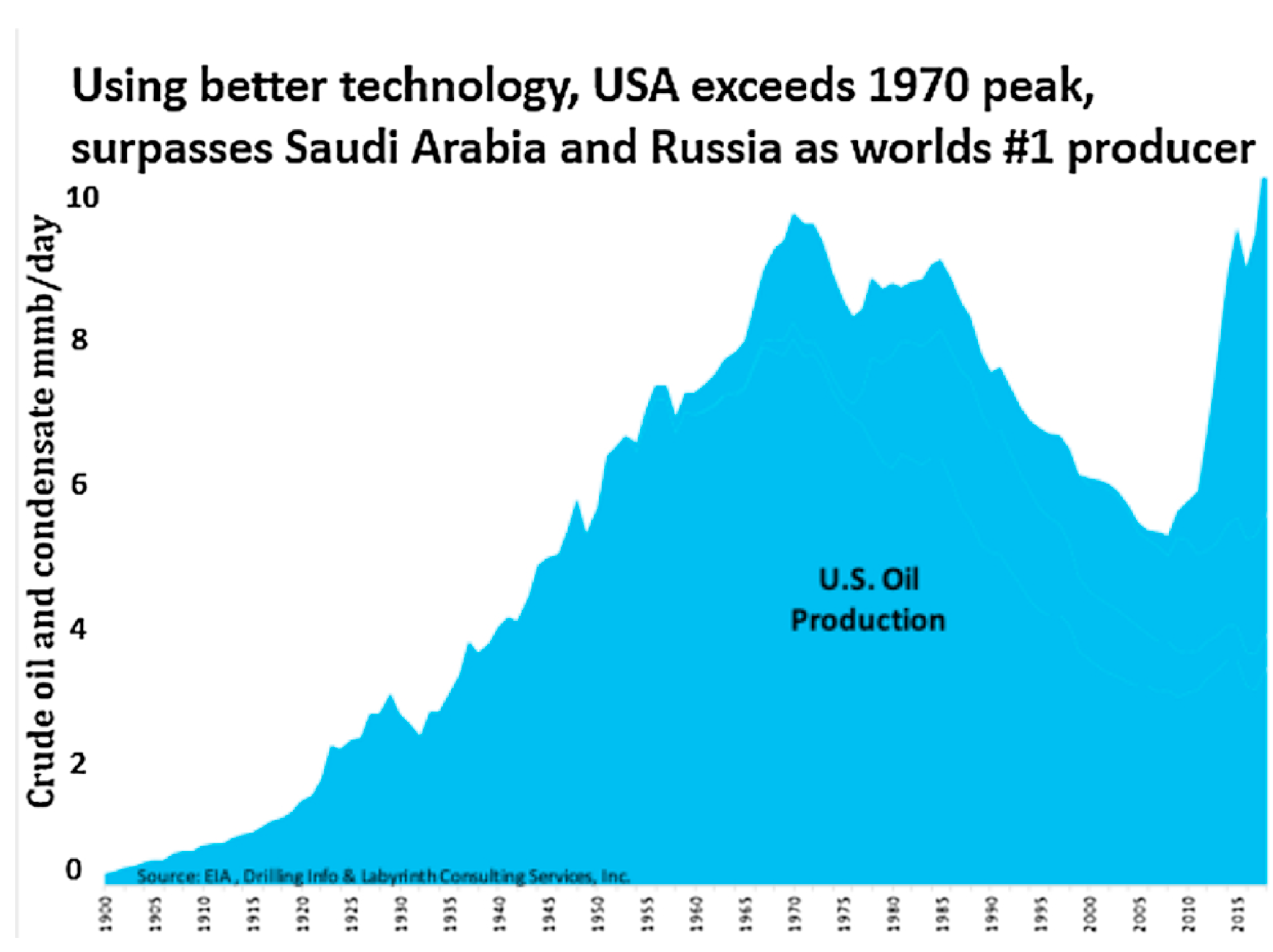 References
Realism: fracking technology increased drilling costs 350%.
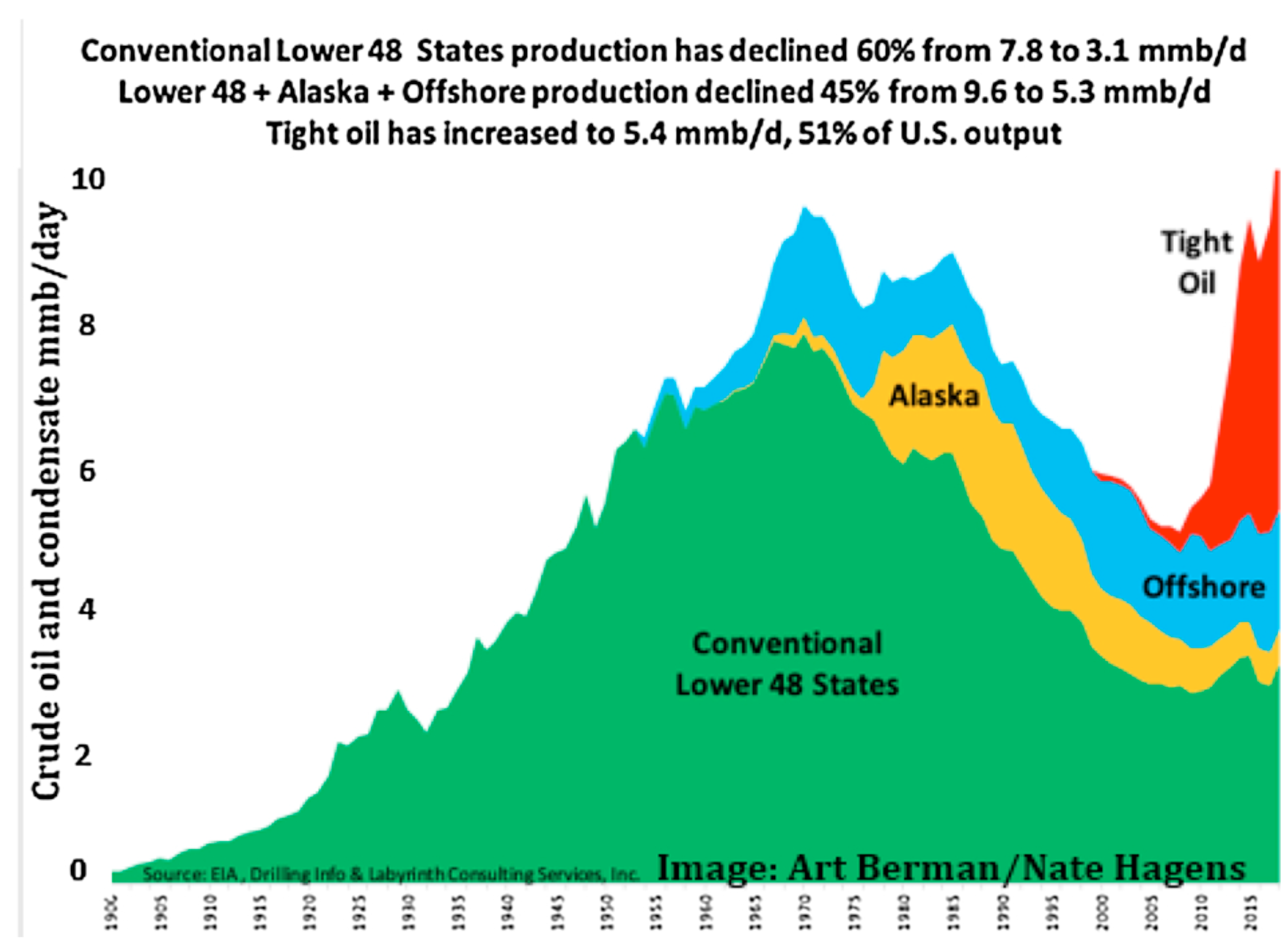 References
Minimum EROI useful to society: ~ 3:1
Ethanol from cellulose from wood. 0.64:1
Diesel from biomass: 2:1
Diesel from coal: < 1:1     Reason= ?
https://www.sciencedirect.com/science/article/pii/S0301421513003856
Energy to mine copper increases as best ores are depleted.
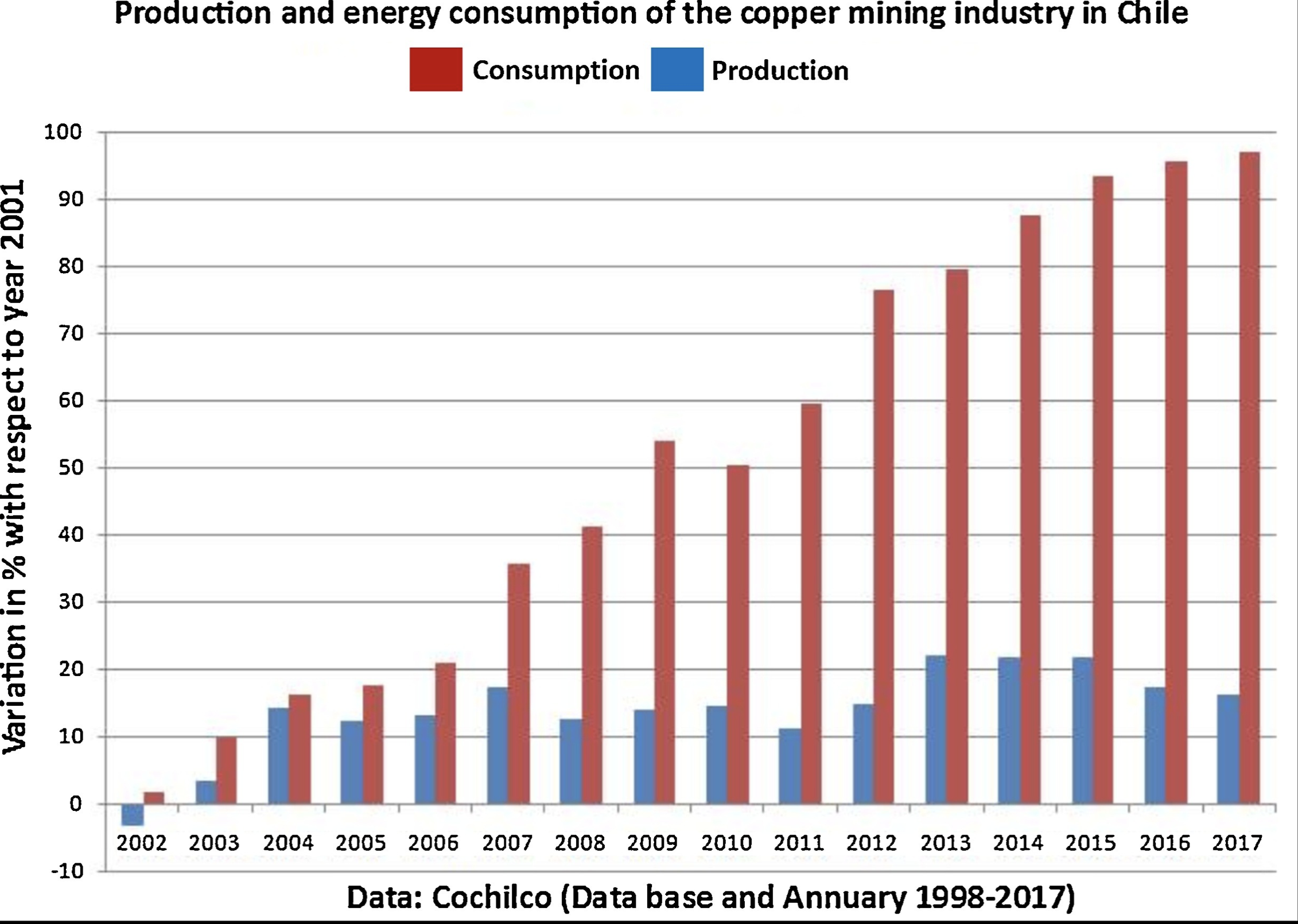 https://www.sciencedirect.com/science/article/pii/S0921800919310067
EU natural gas costs rose from 20 to 80 € per MWh(t).
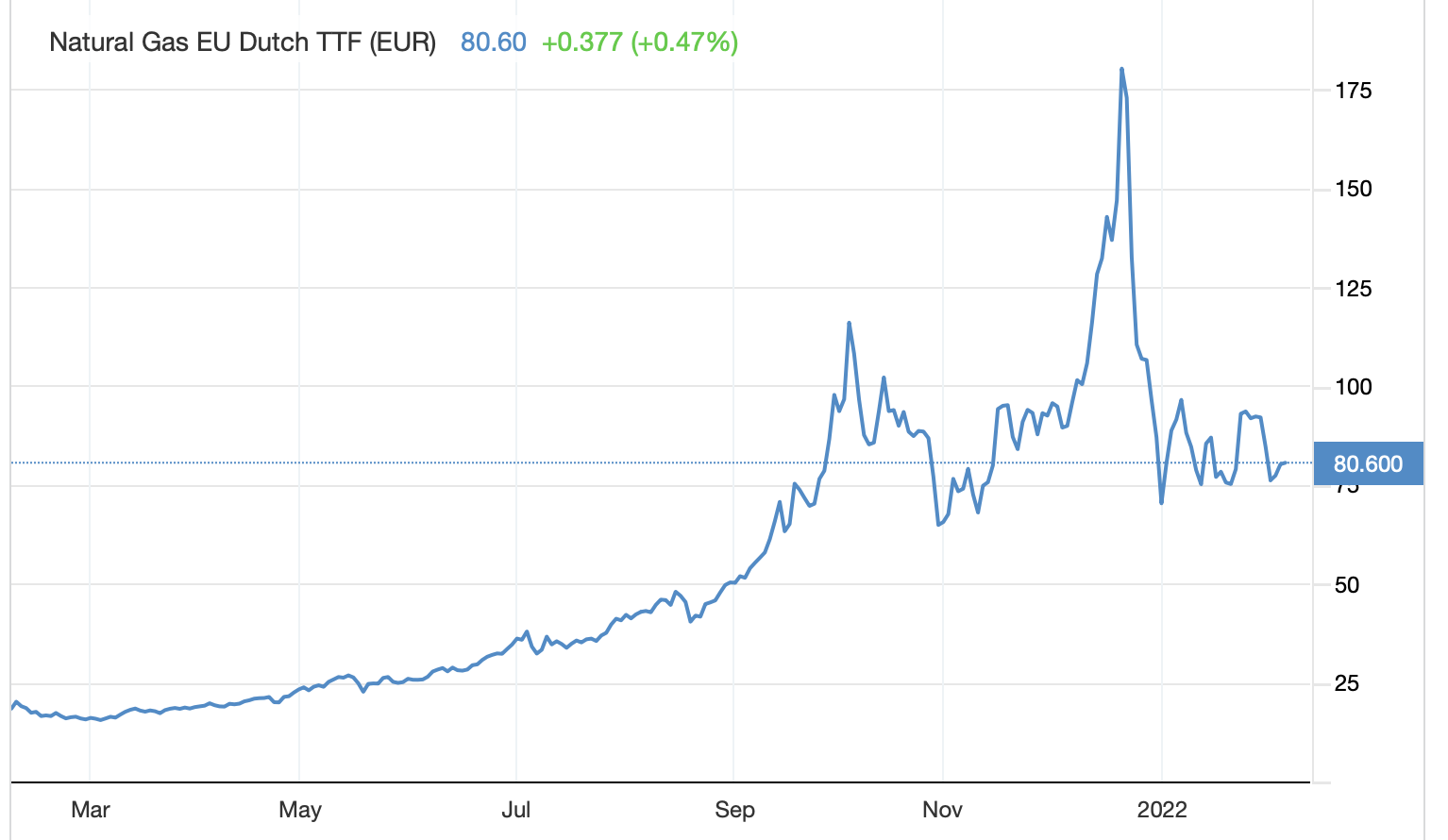 https://tradingeconomics.com/commodity/eu-natural-gas
Aluminum Prices Can’t Keep Up With Energy Costs, Driving Wave of Closures. WSJ 2/3/22
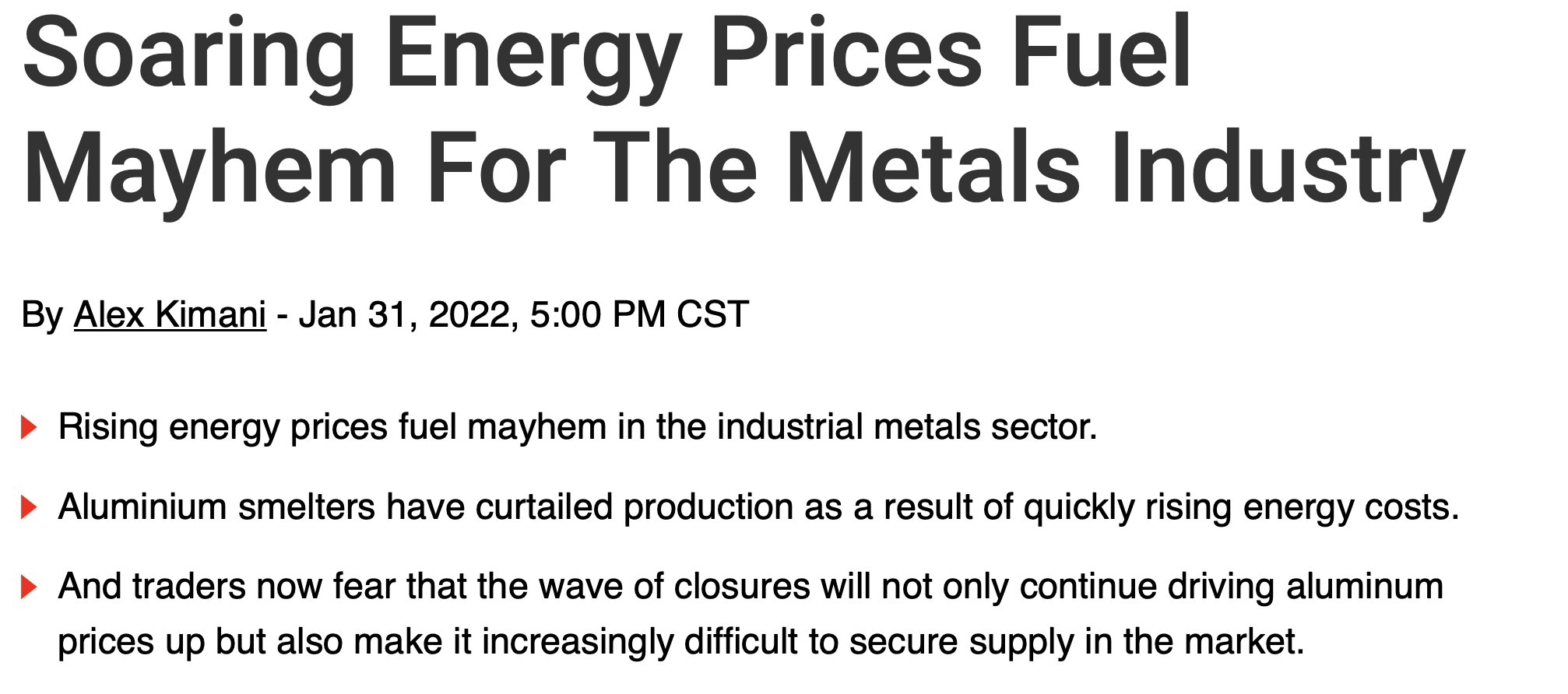 https://oilprice.com/Metals/Commodities/Soaring-Energy-Prices-Fuel-Mayhem-For-The-Metals-Industry.html
US energy prices rose in 2021.
https://www.axios.com/newsletters/axios-generate-441d89bd-0543-45d5-9745-d703a5de0d59.html
Limited pipeline gas boosted by expensive LNG imports.
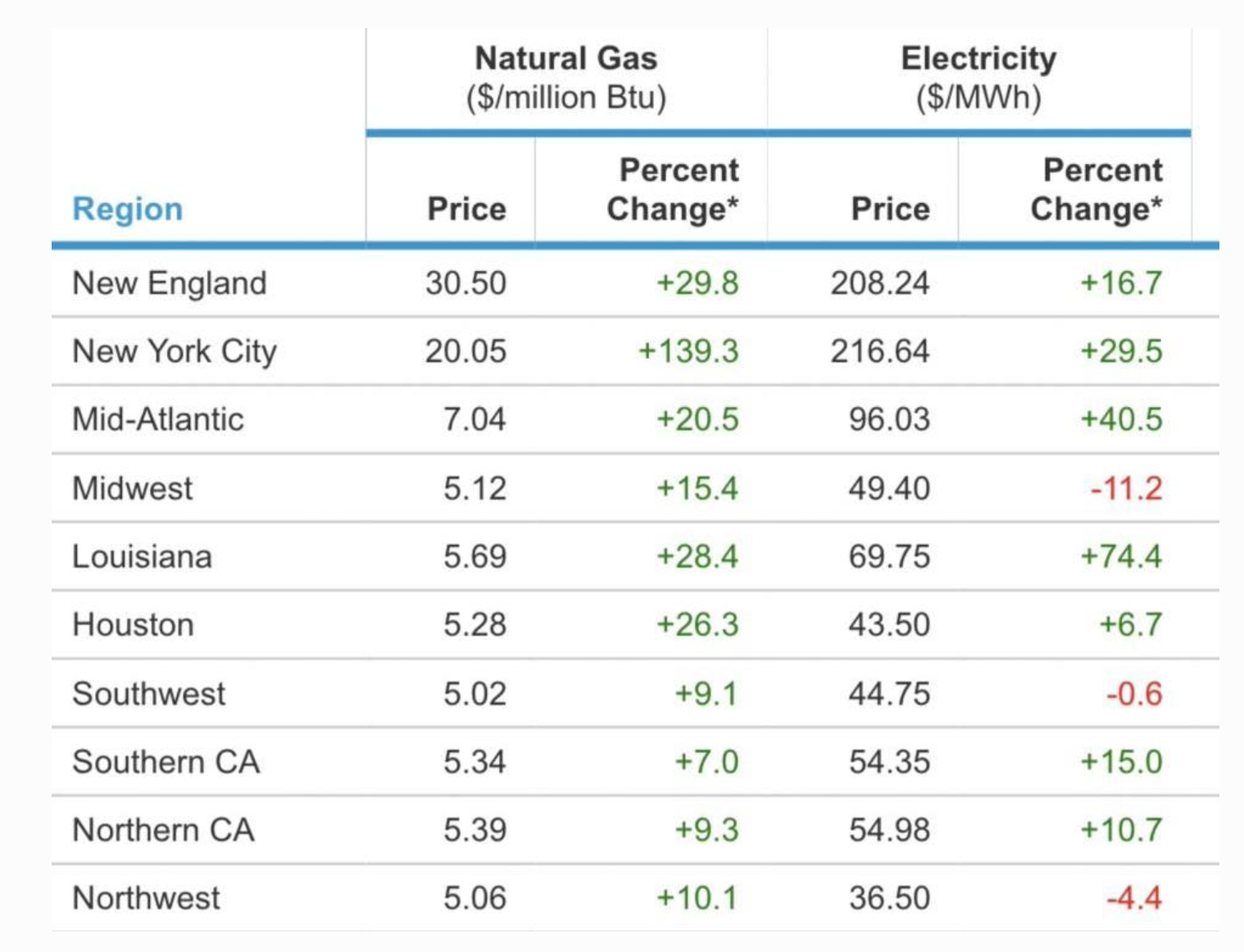 January, 2022
https://www.forbes.com/sites/christopherhelman/2022/02/01/why-is-new-england-paying-the-equivalent-of-180-oil-for-natural-gas/?sh=247d1bf530a7
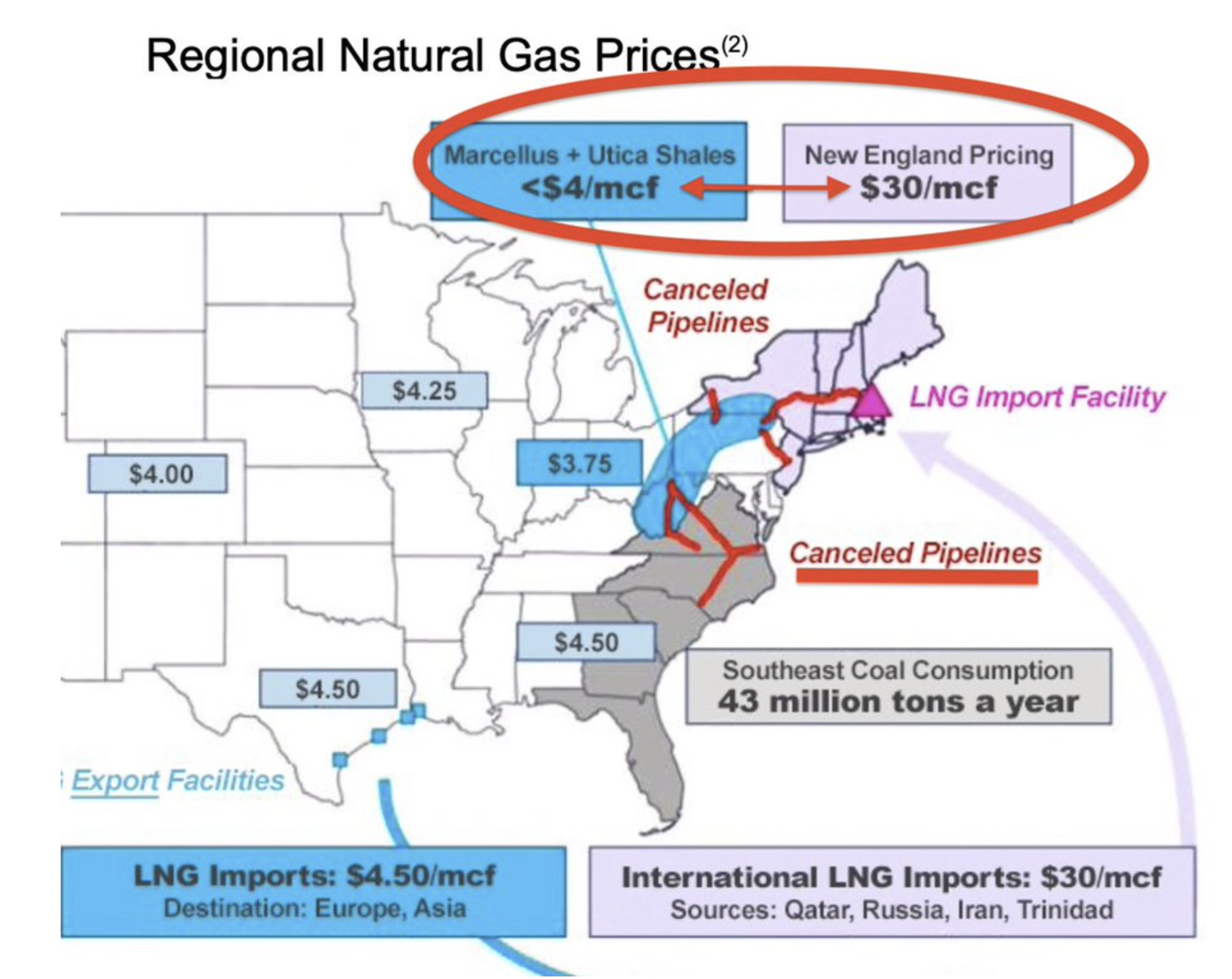 Special interest groups stop major infrastructure projects.
pipeline
transmission lines
Jones Act
How does GDP depend on energy? Steve Keen
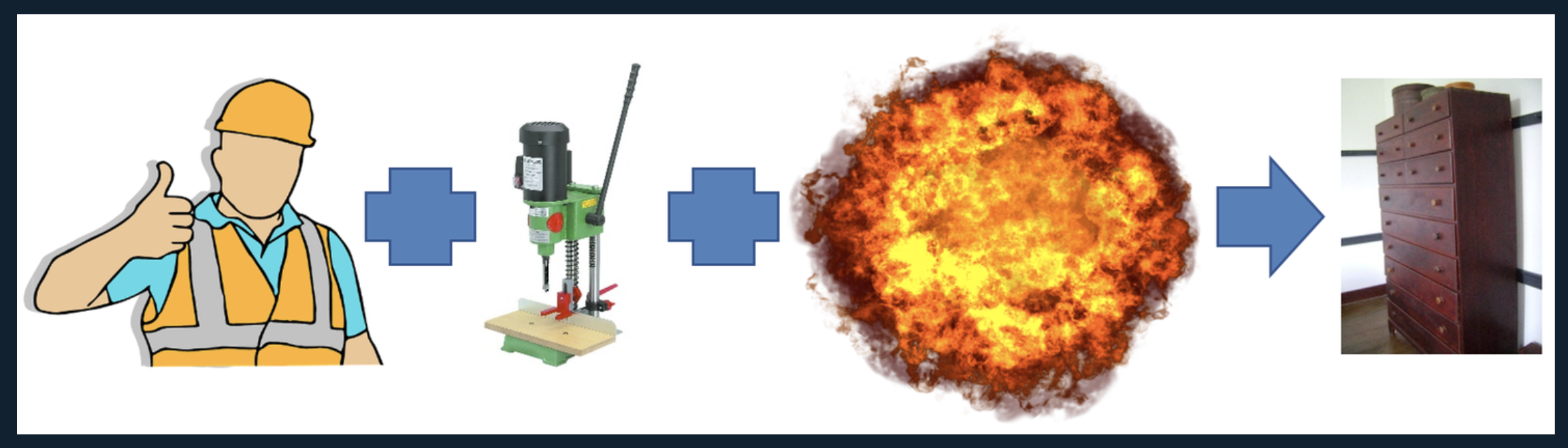 Classical economics
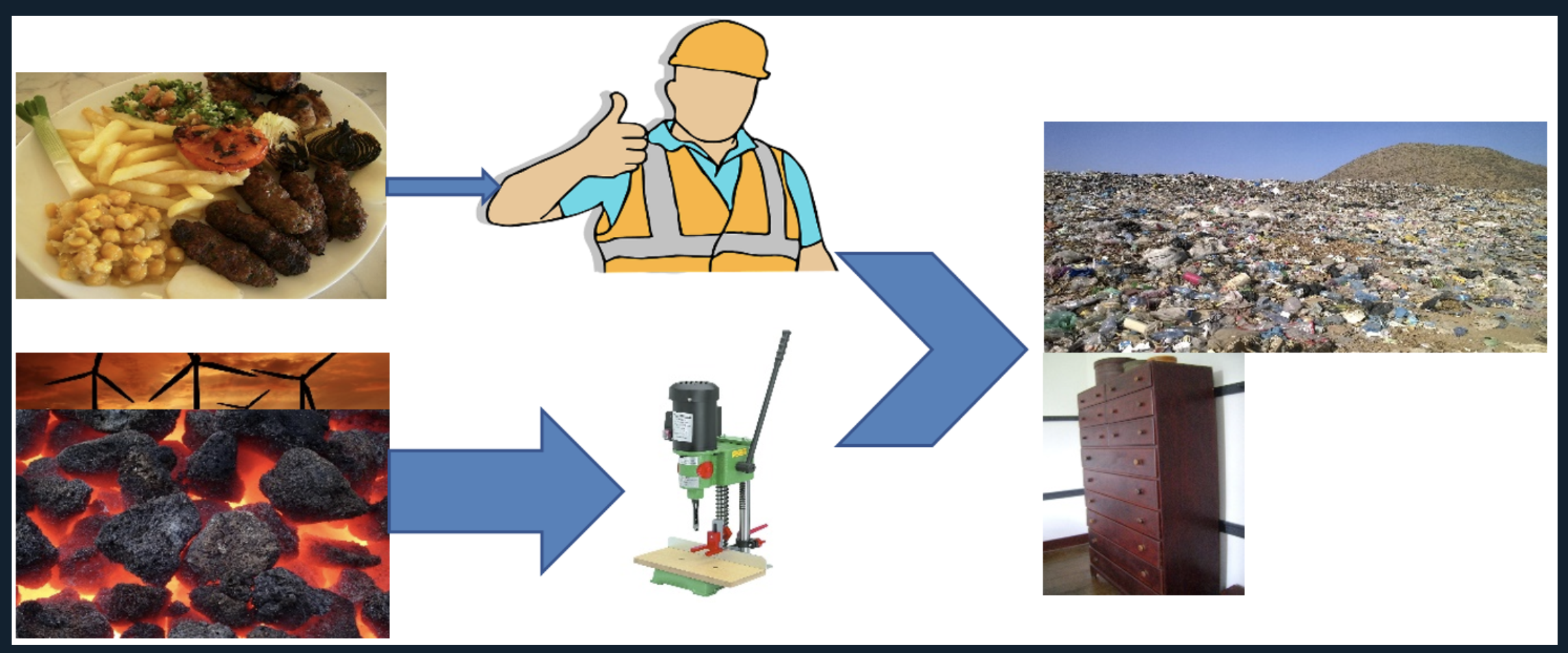 Modern economics
https://www.rebuildingmacroeconomics.ac.uk/post/labour-without-energy-is-a-corpse-capital-without-energy-is-a-sculpture
GDP depends on capital and labor, which depend on energy.
Feudal times:                GDP = function { land }
Classical economics:    GDP = function { capital, labor }
Three factor fix:             GDP = function { capital, labor, energy}
Modern economics:      GDP = function { capital(energy), labor(energy) }

Tim Garrett: 
Steve Keen:                                                                               alpha = 0.8
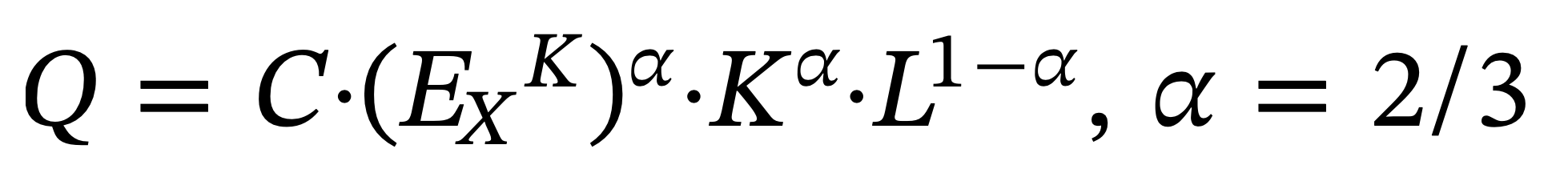 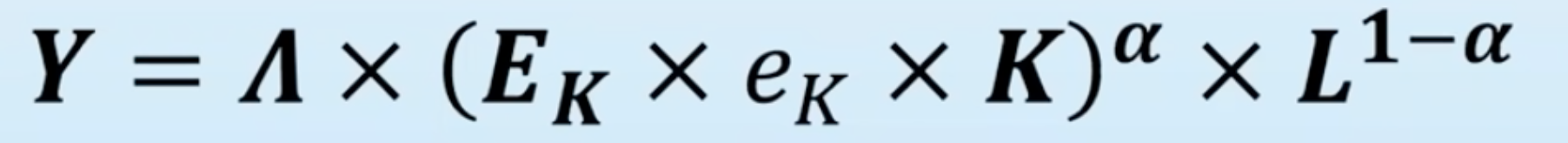 https://www.sciencedirect.com/science/article/pii/S0921800917311746
Energy’s contribution to production is much higher than its share of GDP.
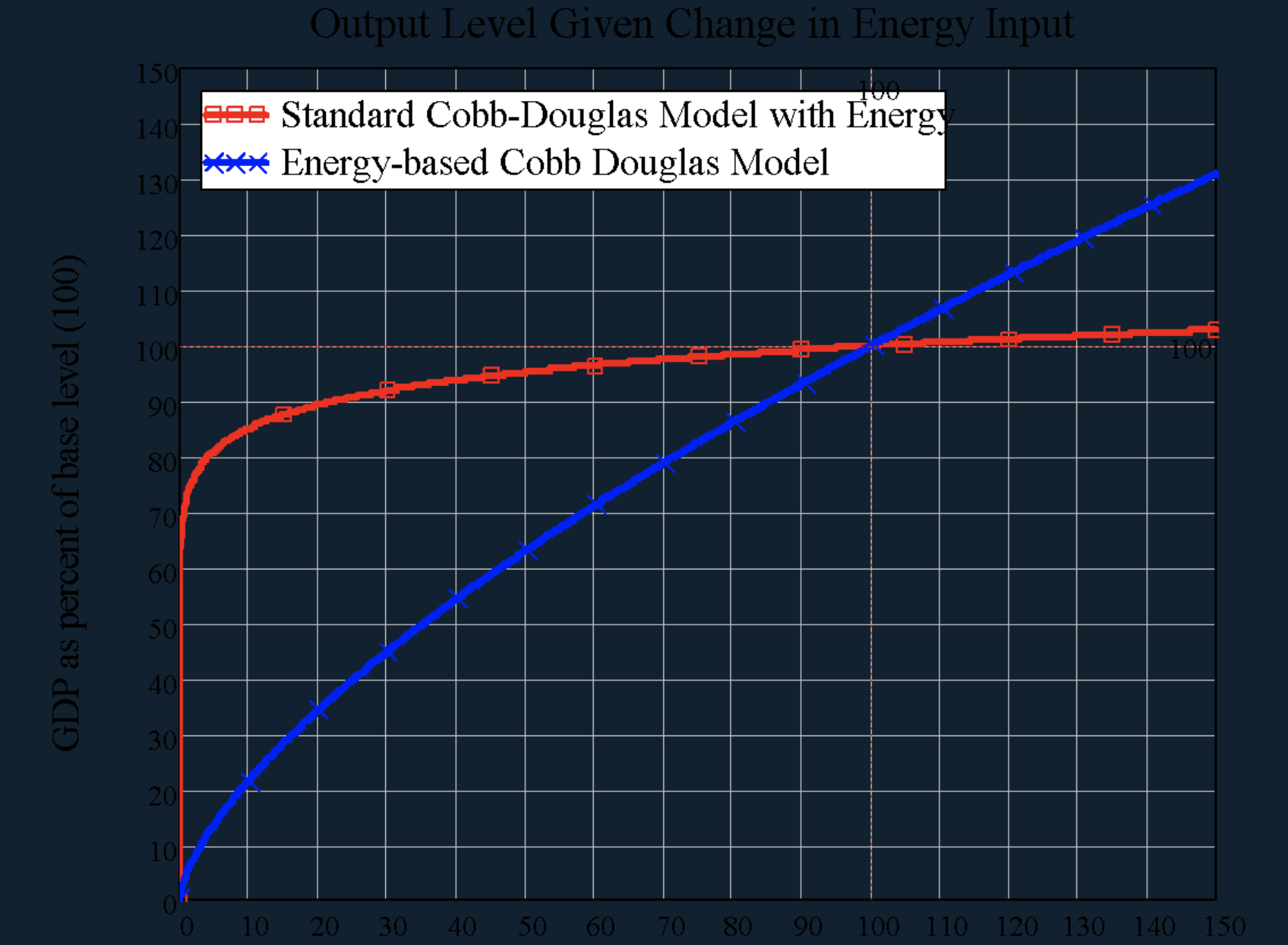 Looks nearly linear!
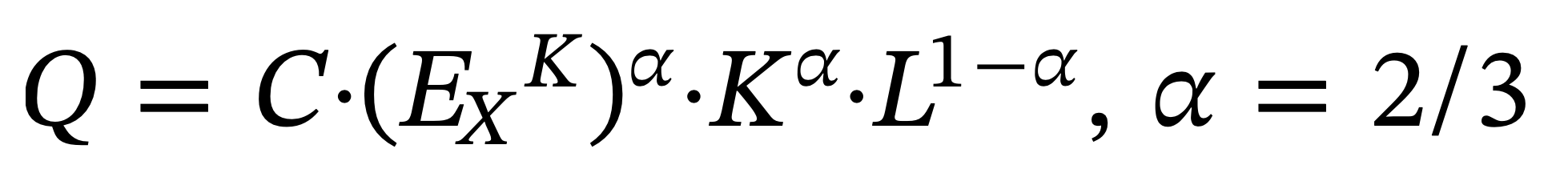 https://www.rebuildingmacroeconomics.ac.uk/post/labour-without-energy-is-a-corpse-capital-without-energy-is-a-sculpture
Energy’s value to GDP is much more than its cost share.
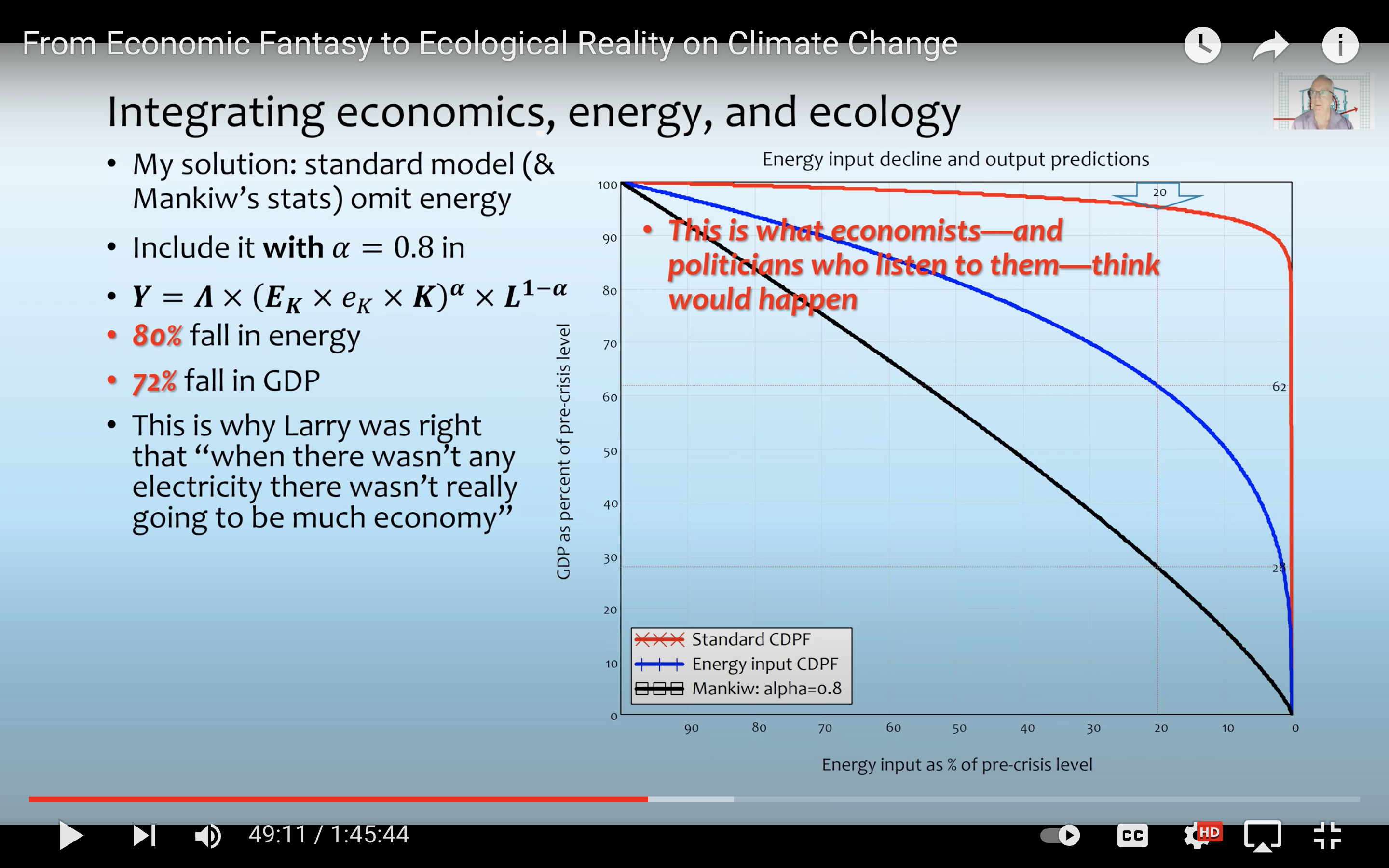 Steve Keen https://www.youtube.com/watch?v=BAjN6bG7XzM
Steve Keen
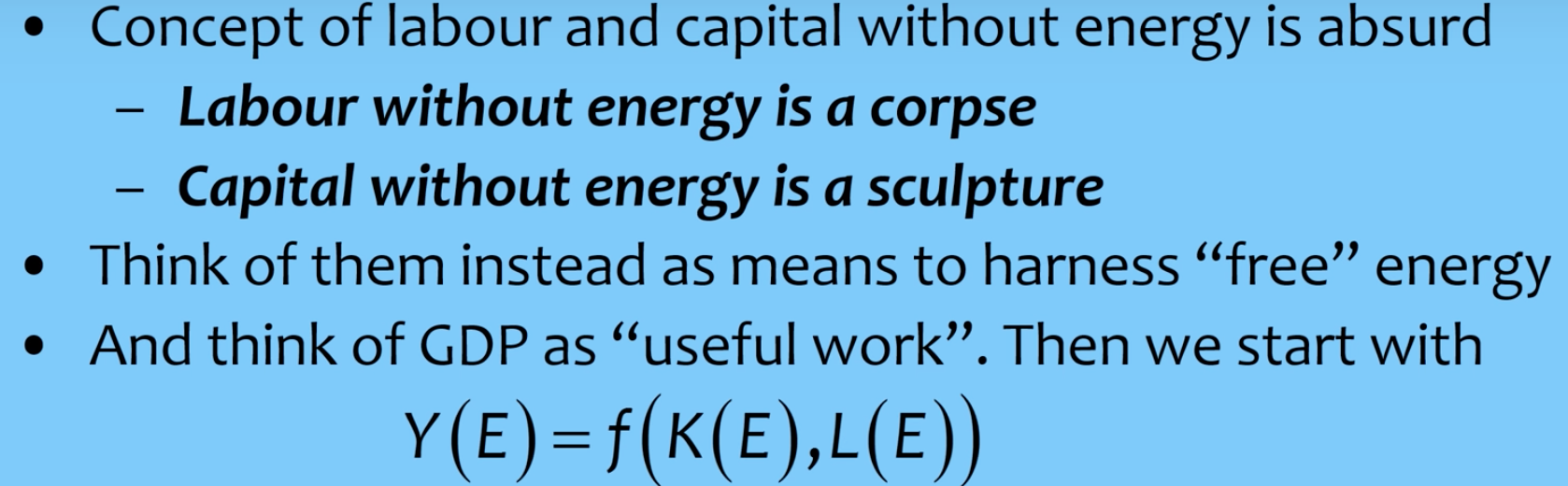 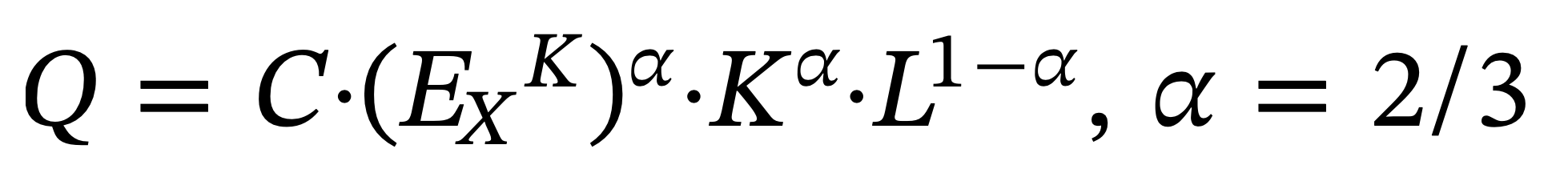 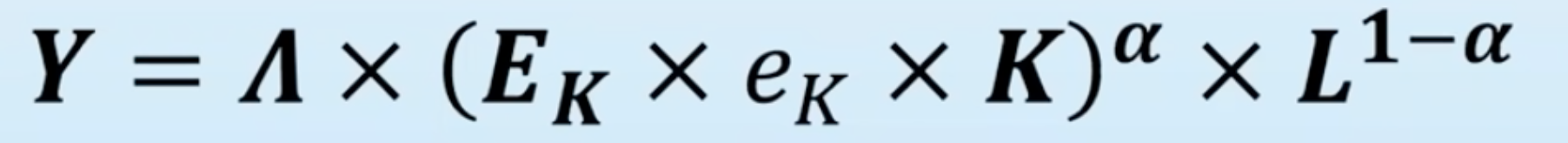 https://www.youtube.com/watch?v=BAjN6bG7XzM    https://www.sciencedirect.com/science/article/pii/S0921800917311746?via%3Dihub
John Constable: Energy, Entropy and the Theory of Wealth
Why were we poor for so long?
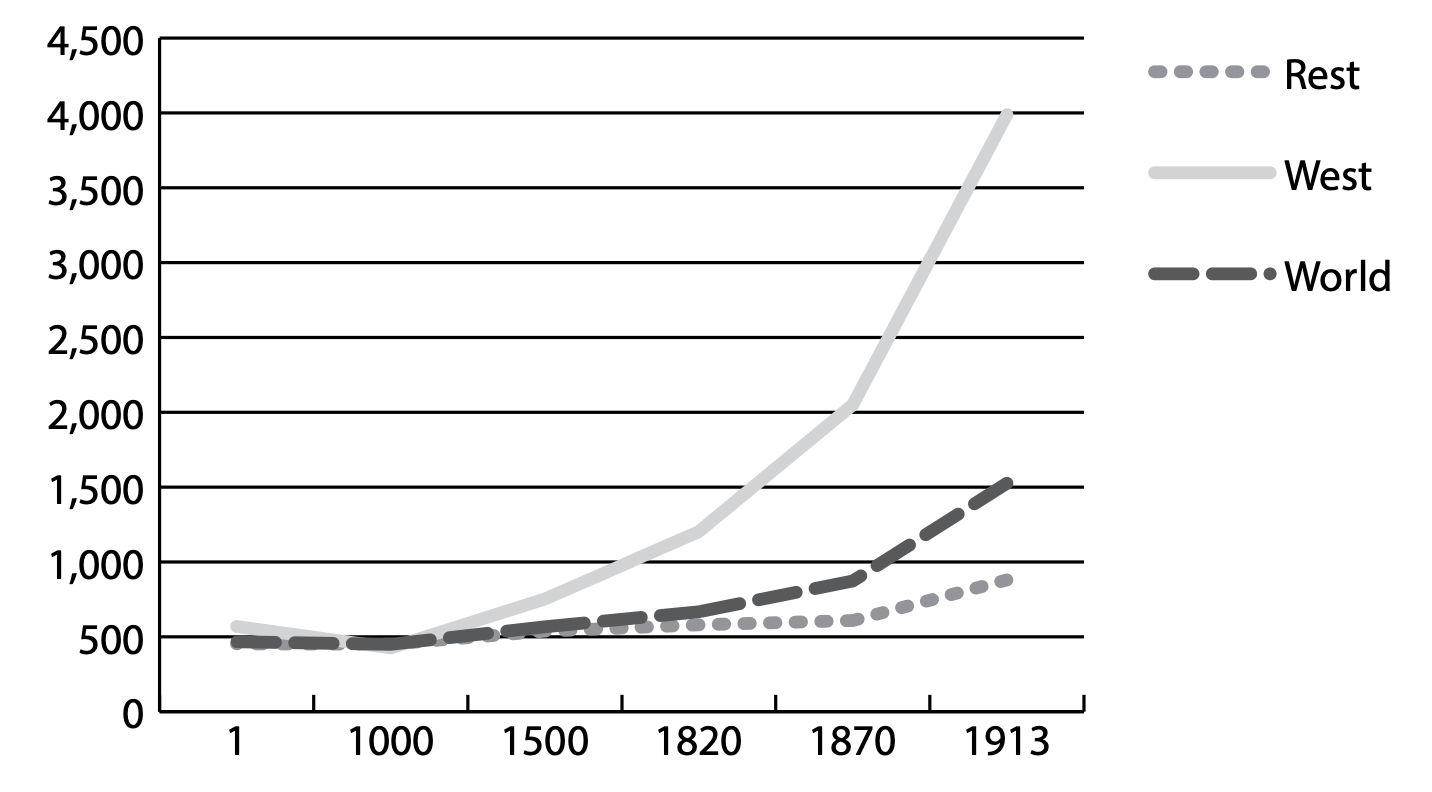 GDP per capita, 1990$
Nature of energy
Sun sourced, sparce
Variable, seasonally, yearly
UK coal near surface
Steam also enhanced old technolgies, wood, ships.
Decouple economy from energy?“The suggestion that we can stay rich without consuming resources, particularly energy, is incompatible with what we know thermodynamically about the world.”
http://www.libellus.co.uk/uploads/jc_energy_entropy_wealth_2016.pdf
Constable: cheap energy is the only answer
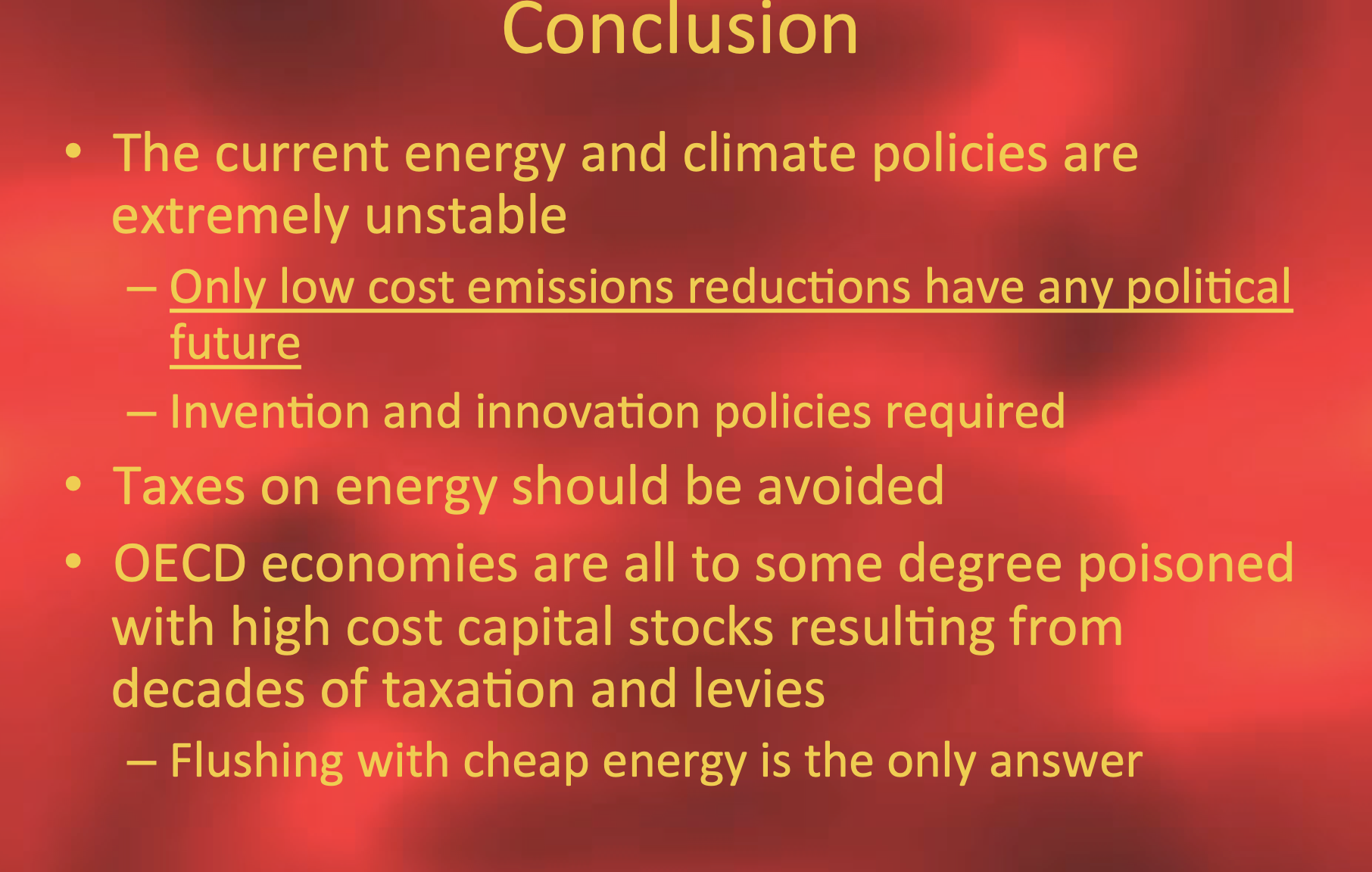 https://www.ref.org.uk/attachments/article/321/ref_greenough_society_30_10_14.pdf
https://environmentalprogress.org/the-complete-case-for-nuclear
German renewables surcharges increase electricity costs.
https://www.cleanenergywire.org/factsheets/what-german-households-pay-power
Fission power 10X more cost-effective than wind and solar.
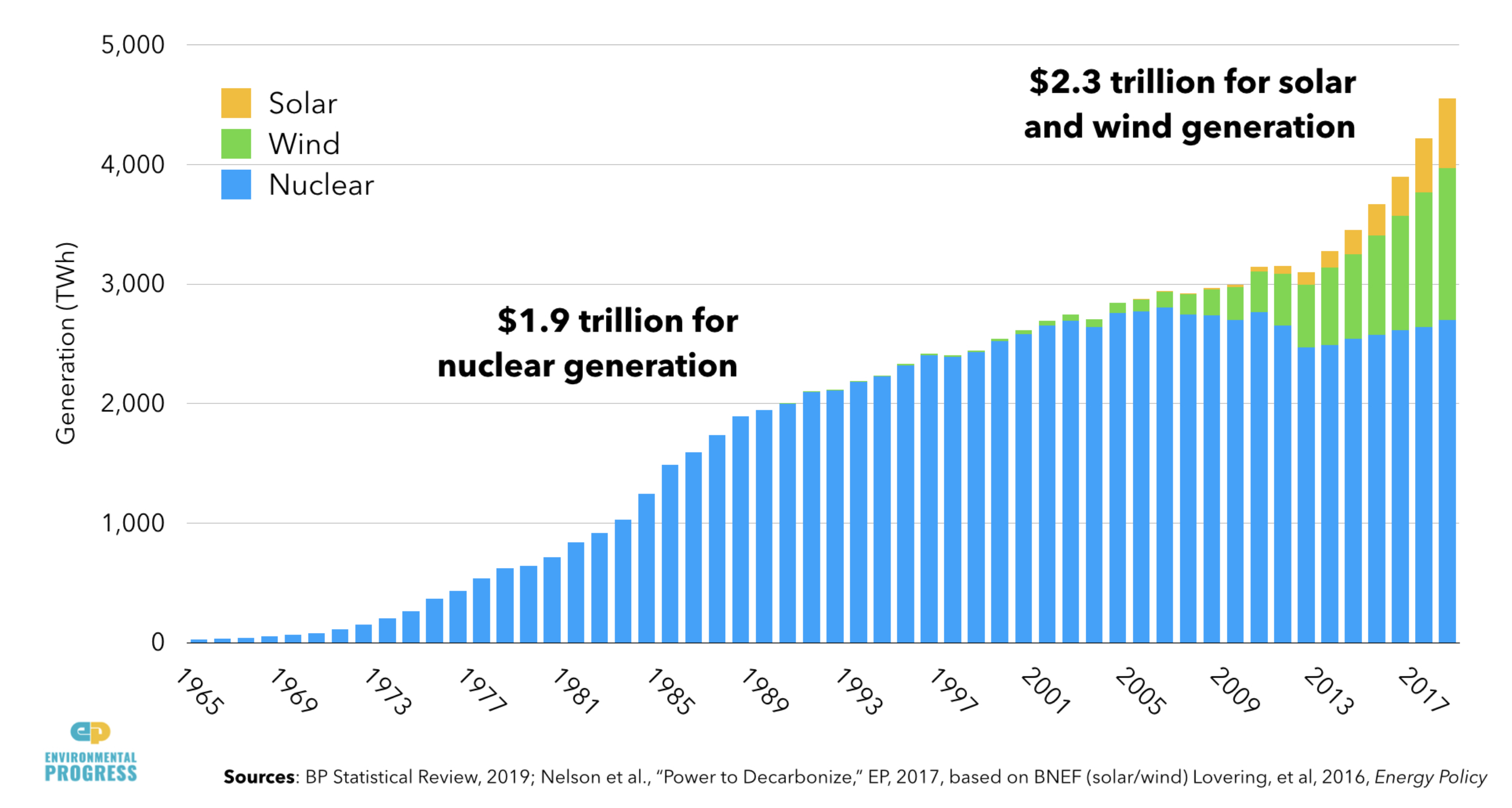 https://environmentalprogress.org/the-complete-case-for-nuclear
Global debt, as %GDP
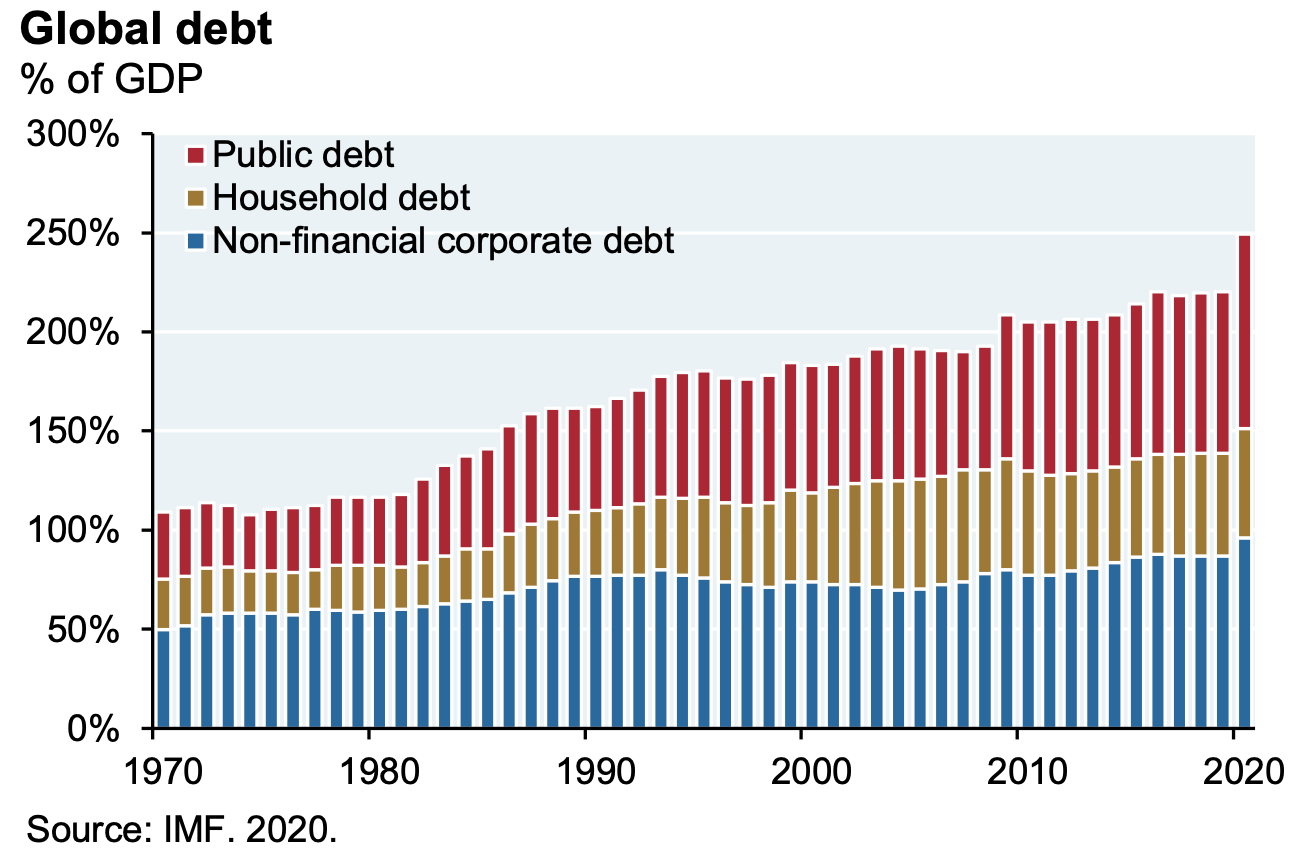 https://am.jpmorgan.com/content/dam/jpm-am-aem/global/en/insights/eye-on-the-market/the-maltese-falcoin-amv.pdf
M2 money supply + institutional money market fund balances, index
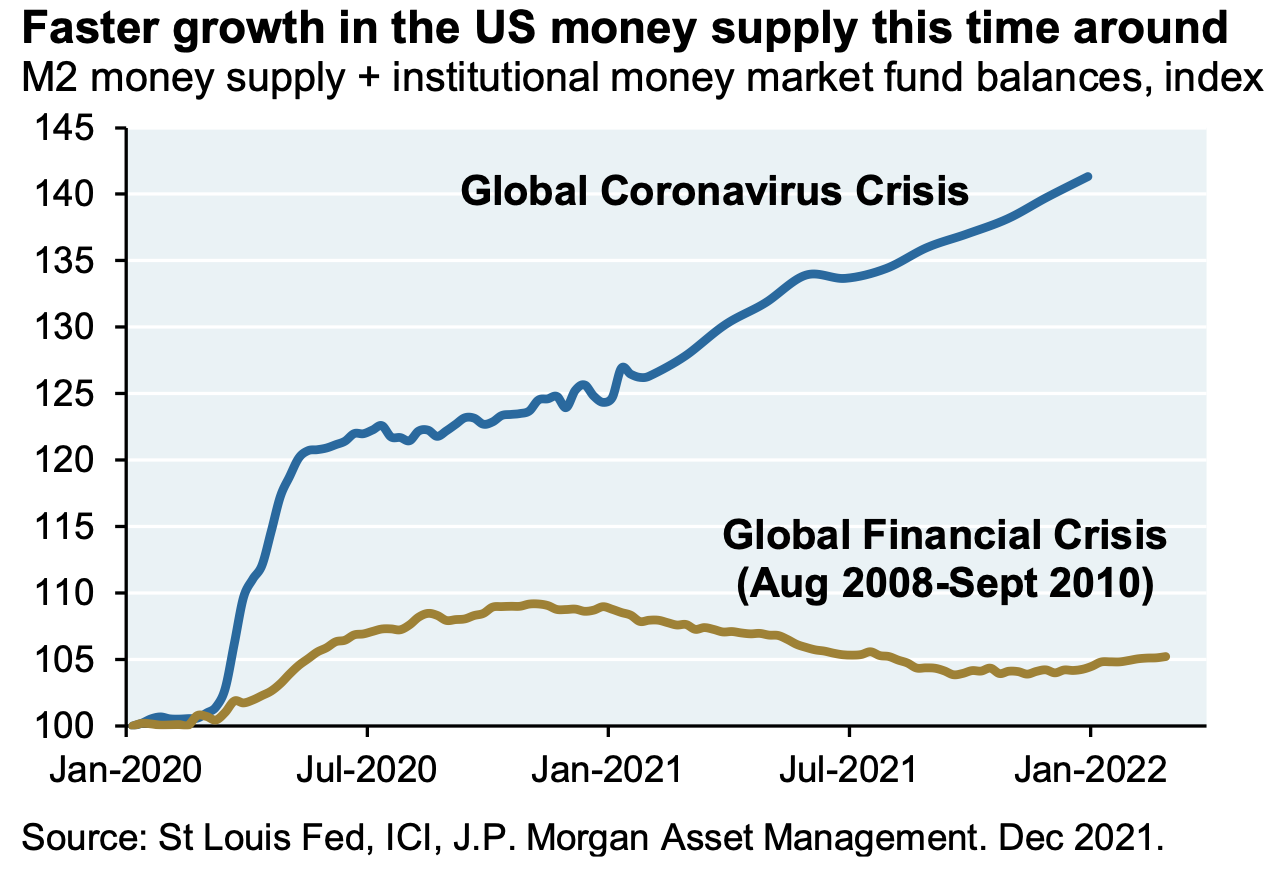 https://am.jpmorgan.com/content/dam/jpm-am-aem/global/en/insights/eye-on-the-market/the-maltese-falcoin-amv.pdf
Some argue against excessive fiat money supply.
Money basis: gold? fiat? US$? petroleum? uranium? joule?
Energy IS the economy. Each $1 GDP demands ~1.5 kWh heat, ~ 0.2 kWh electricity.
Ford, Edison proposed energy dollar.
(1 MJ = 0.28 kWh) 
Fission-sourced energy of uranium and thorium can power the world for centuries.
https://www.bu.edu/synapse/tag/uranium/.  https://energybackedmoney.com
Debt is a call on future earnings.
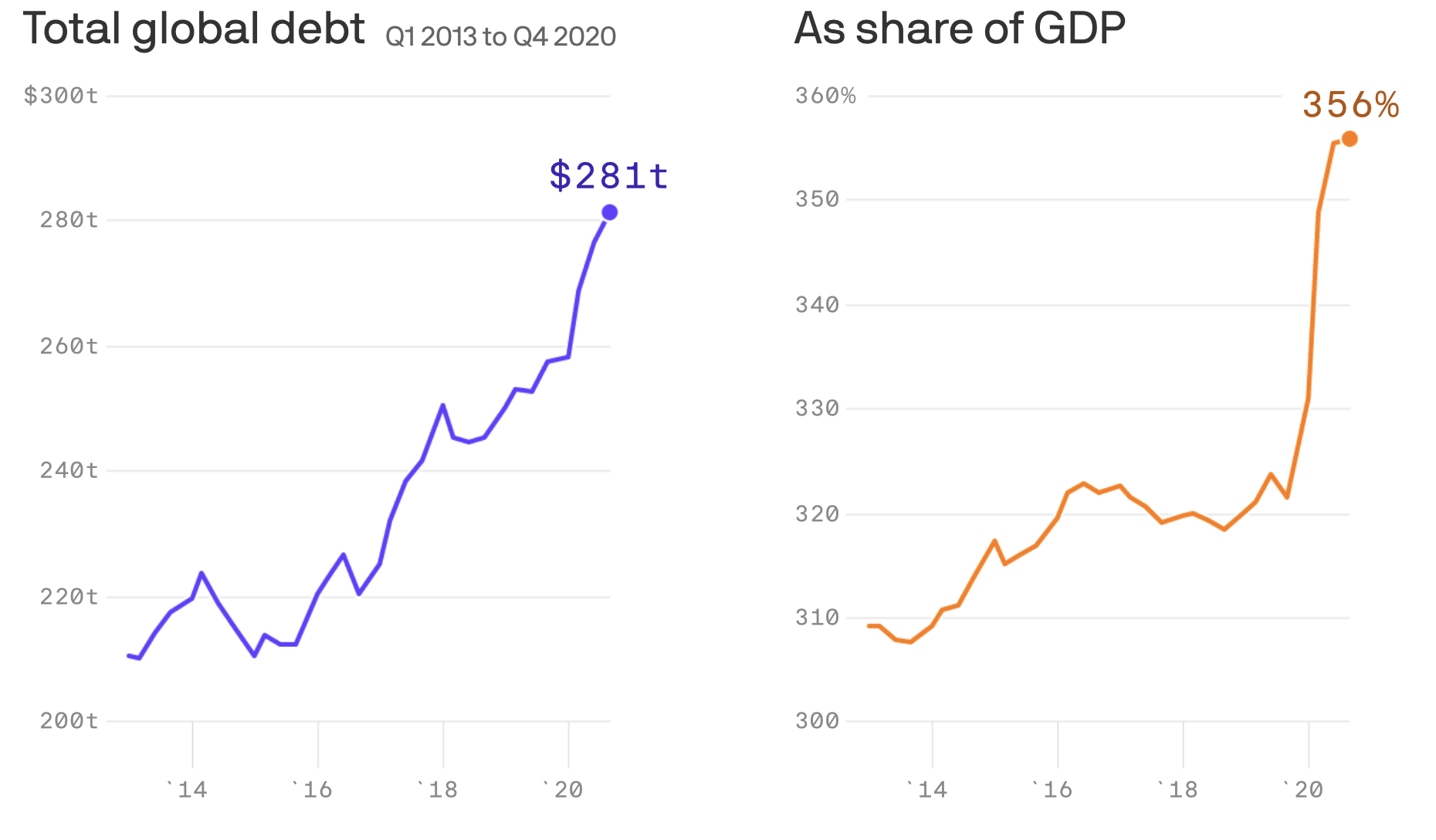 https://www.axios.com/global-debt-gdp-898959ed-f96a-4c4d-85a3-5d3cc419631f.html
Debt is a lien on future energy!1.5 kWh/$ x $281 trillion = 48,000 GW-years= 2.6 years of world energy production!But EROI is going down.
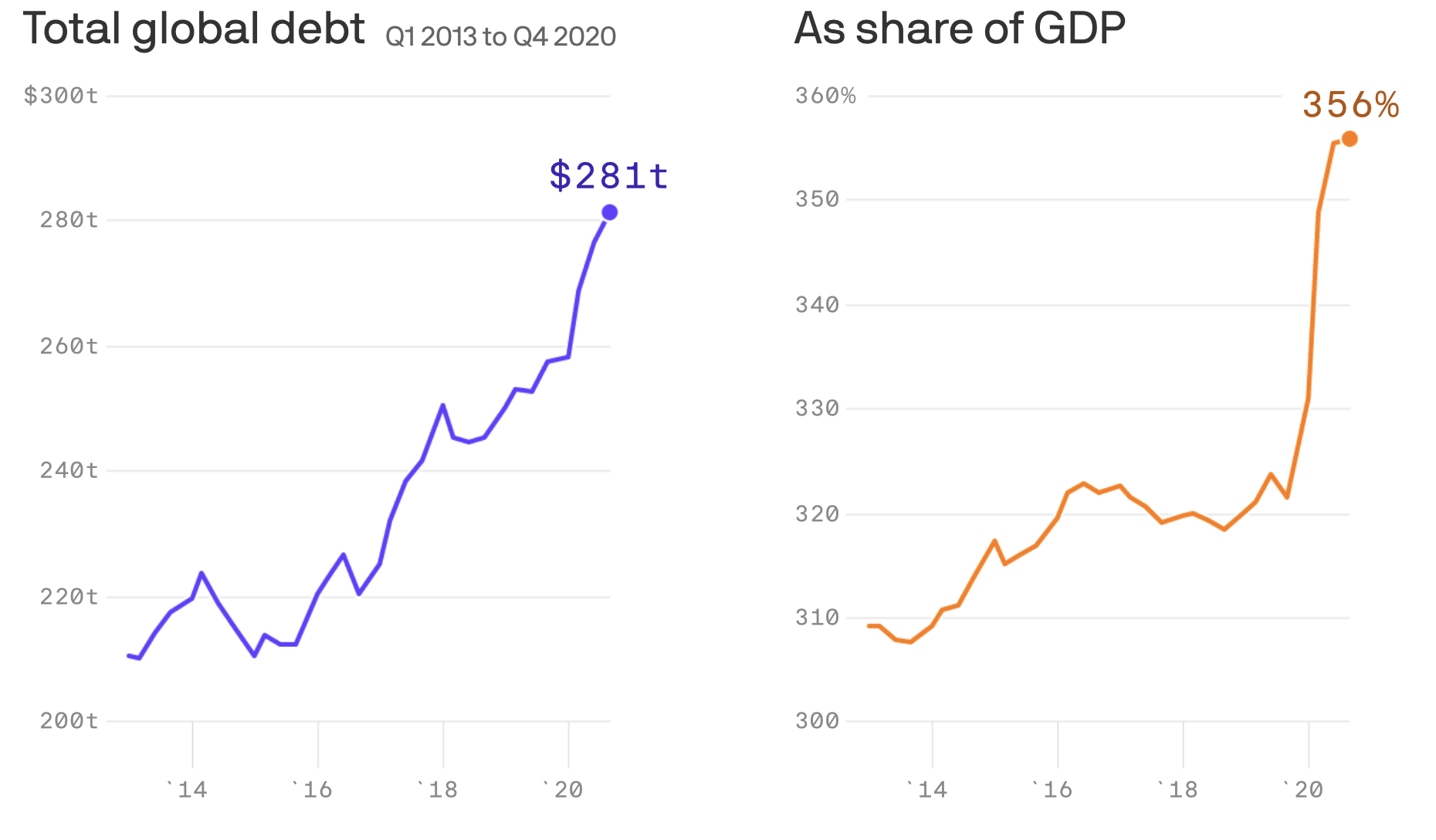 https://www.axios.com/global-debt-gdp-898959ed-f96a-4c4d-85a3-5d3cc419631f.html
Hagens’ concept: cheap debt funding allowed oil companies to extract new higher-cost oil (dark black on right panel)
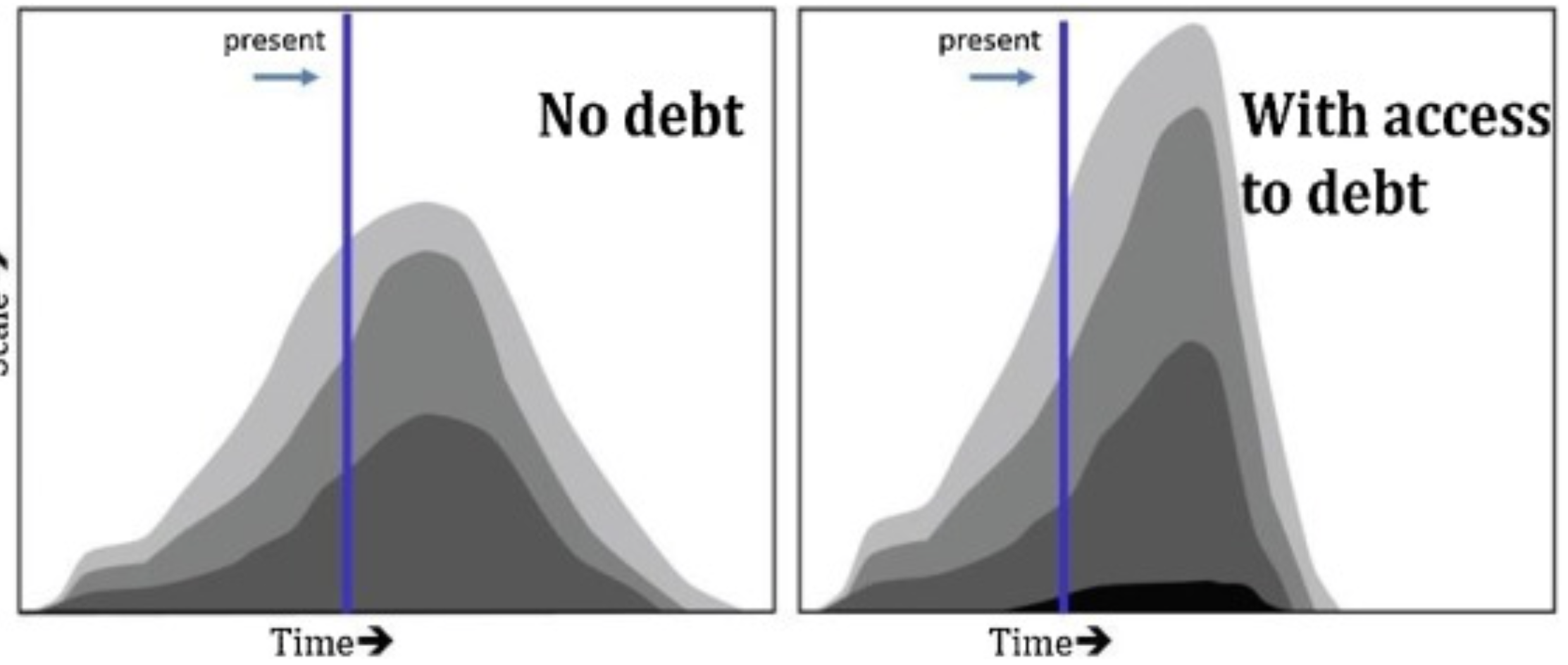 https://www.sciencedirect.com/science/article/pii/S0921800919310067
Ollfield services bankruptcies: $117 billion, 2015-2021
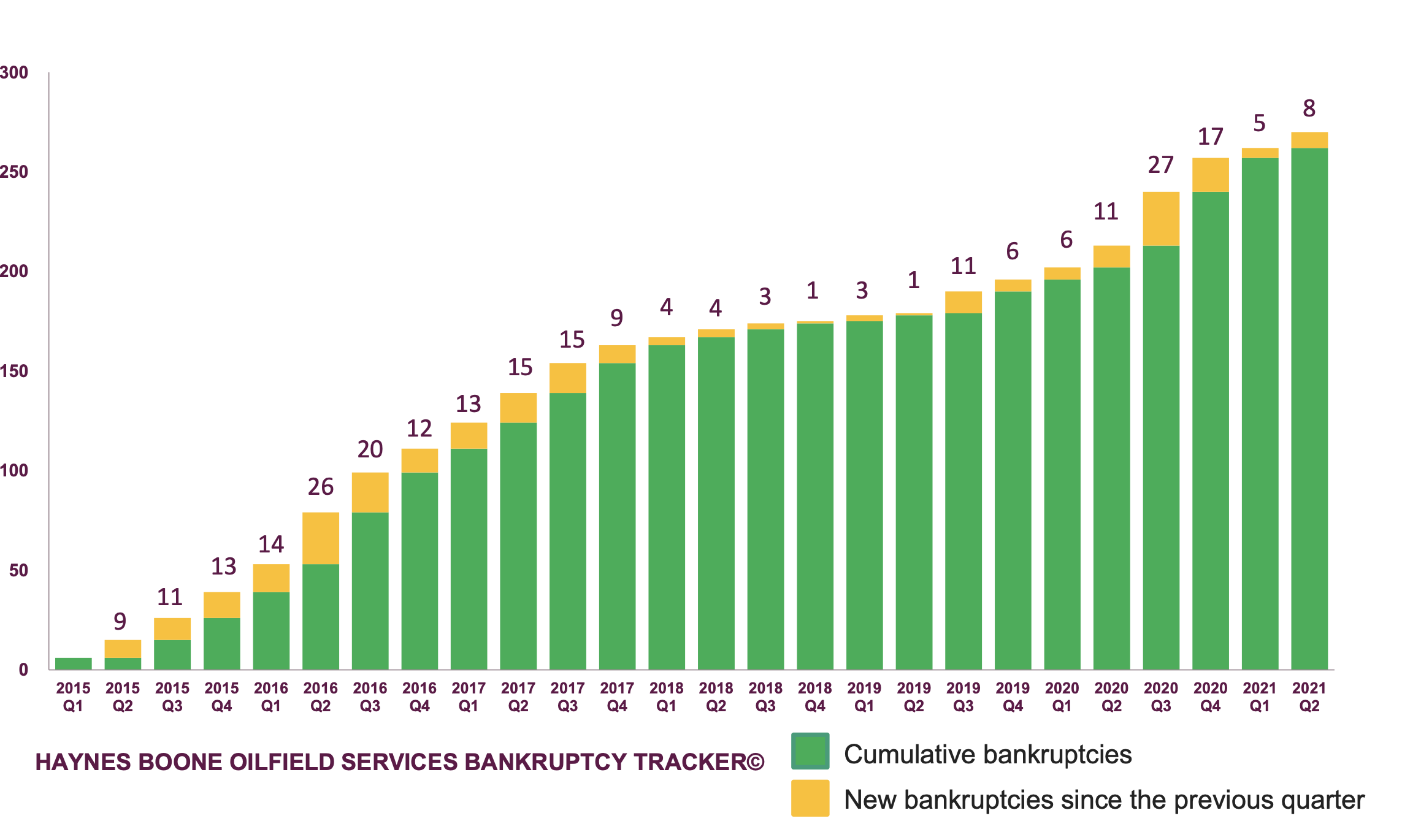 https://www.haynesboone.com/-/media/project/haynesboone/haynesboone/pdfs/energy_bankruptcy_reports/oilfield_services_bankruptcy_tracker.pdf?rev=9854fe54a05f4611ad63dda65c2a1f26&hash=52EF867504D7FA8EC9F4CF9F1453090D
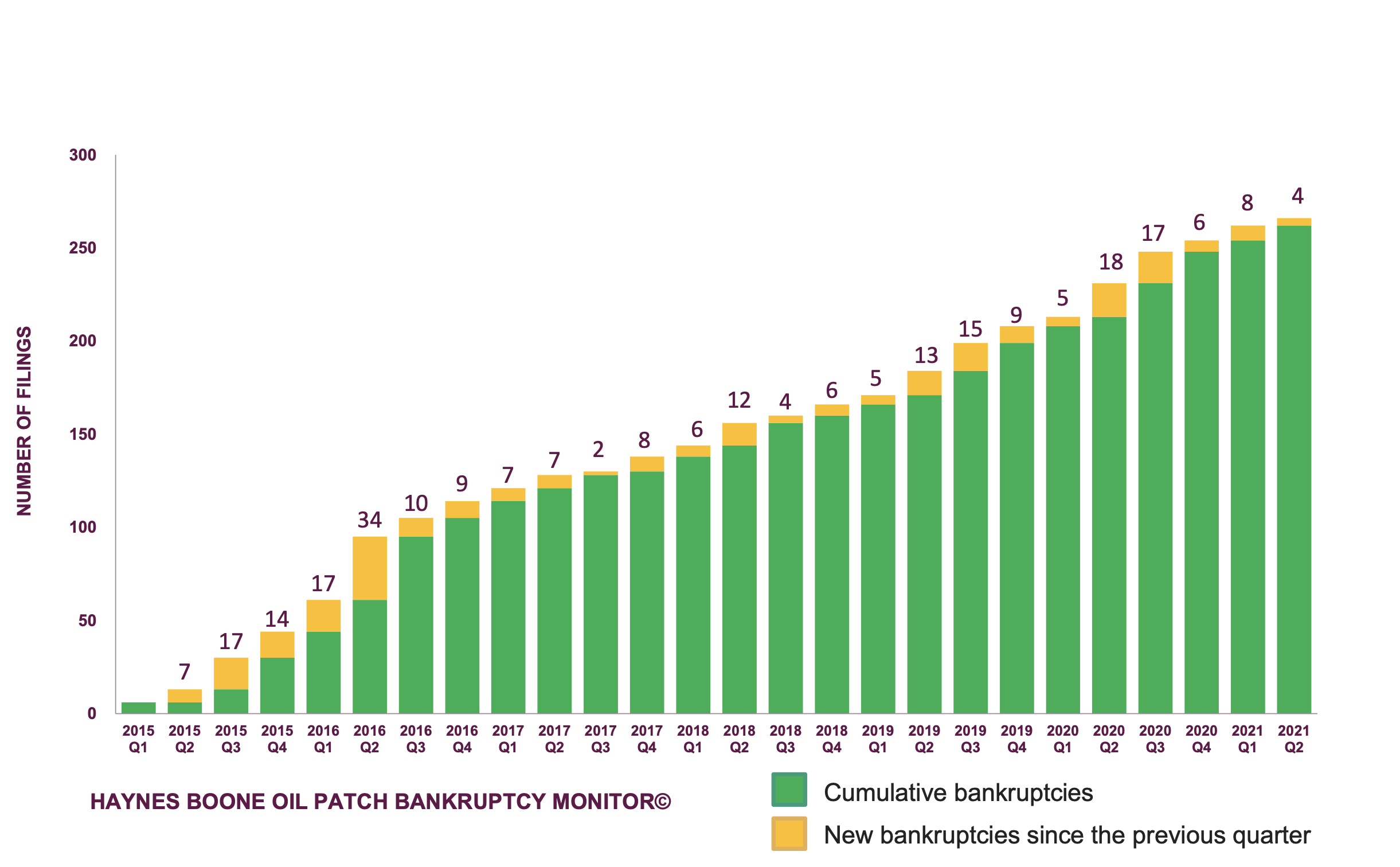 Explorer and producer bankruptcies: $177 billion, 2015-2021
https://www.haynesboone.com/-/media/project/haynesboone/haynesboone/pdfs/energy_bankruptcy_reports/oil_patch_bankruptcy_monitor.pdf?rev=61c2606a5be547598c8d716d1a795c39&hash=97ECA4B149560404B19497FA37CB2B50
Realism: fracking technology increased drilling costs 350%.
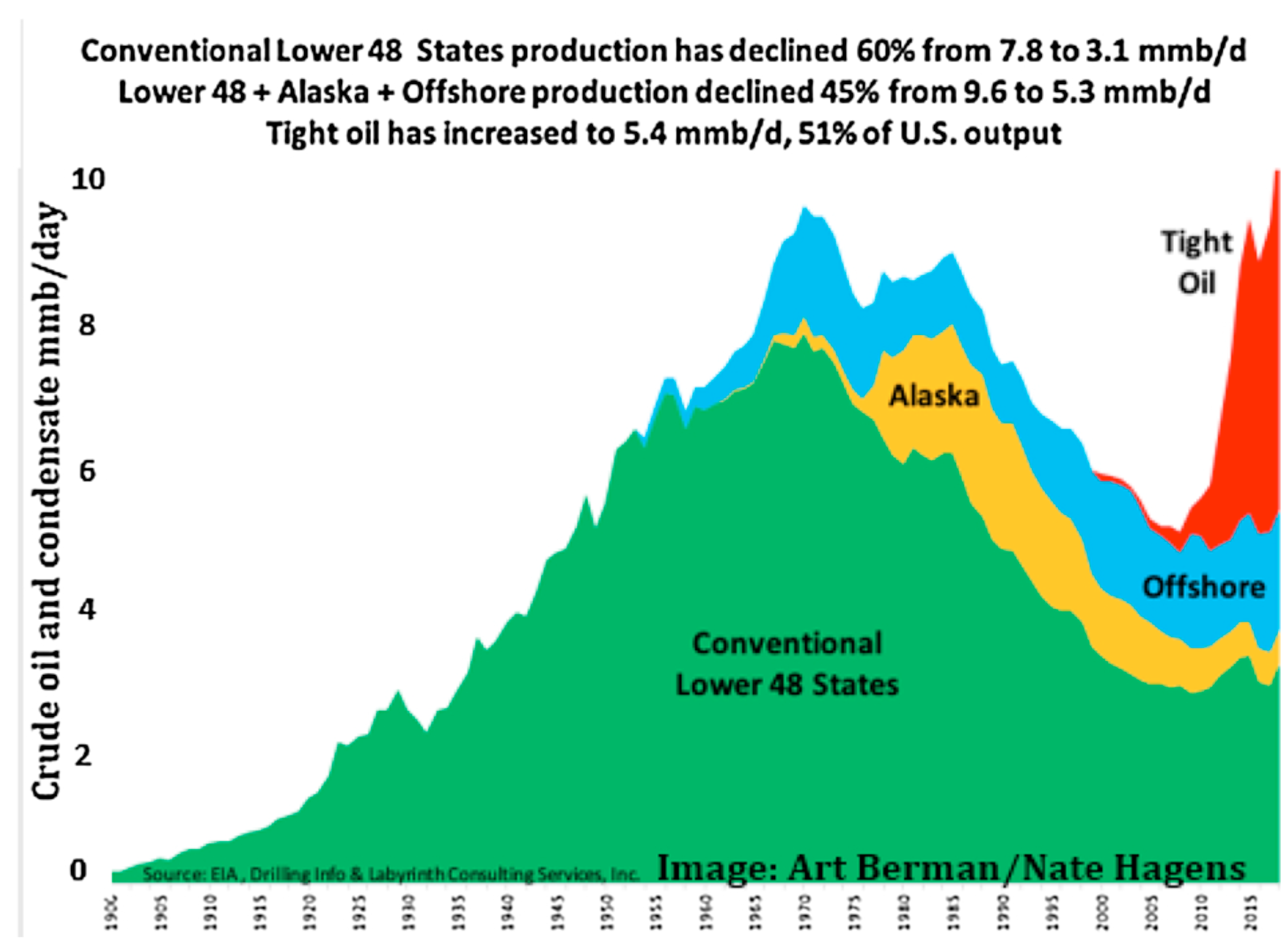 https://www.sciencedirect.com/science/article/pii/S0921800919310067
Real income is dropping for 96.5% of US earners.
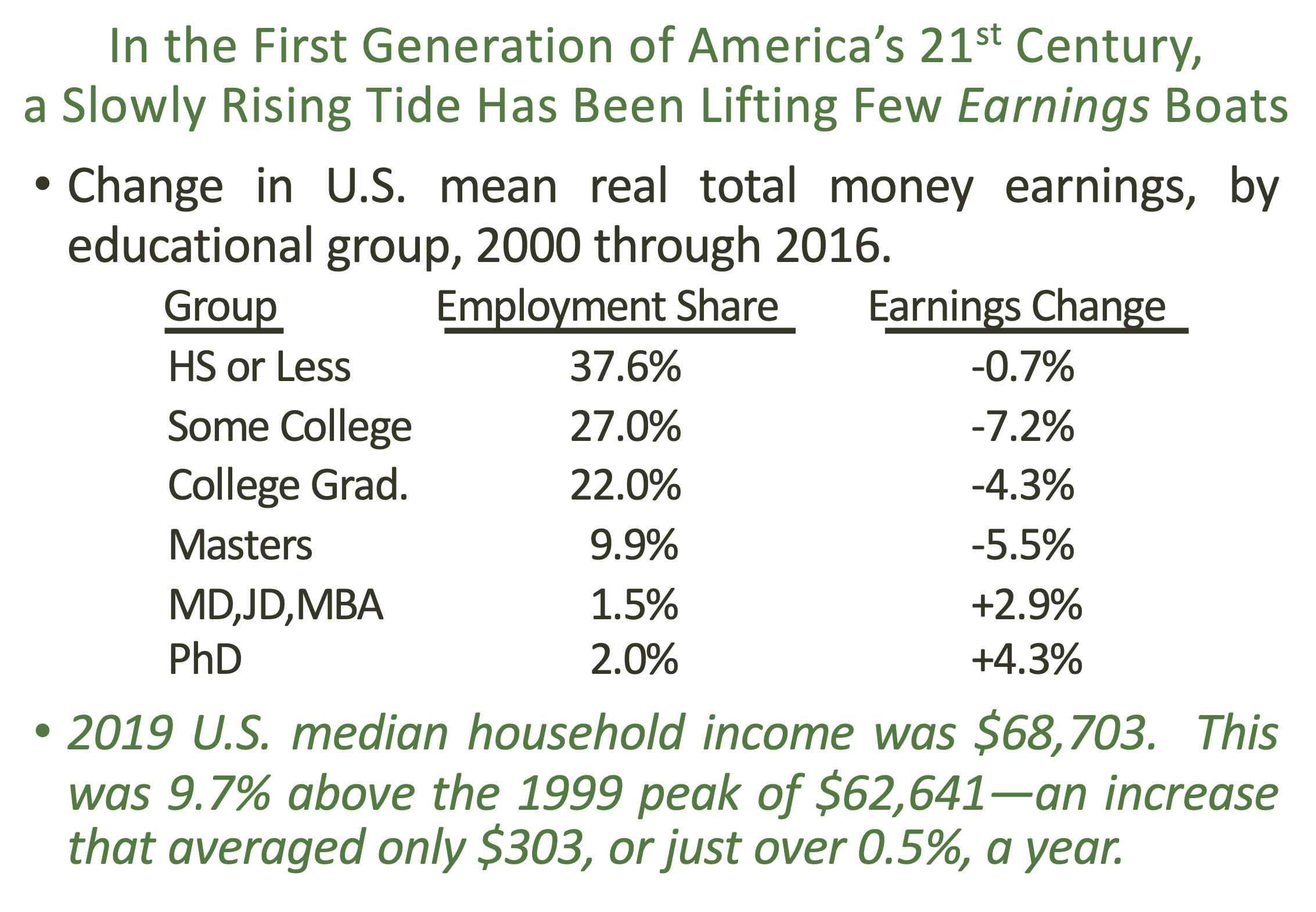 Matthew J. Slaughter, Osher at Dartmouth, July 15, 2021
Life expectancy as function of GDP/capita
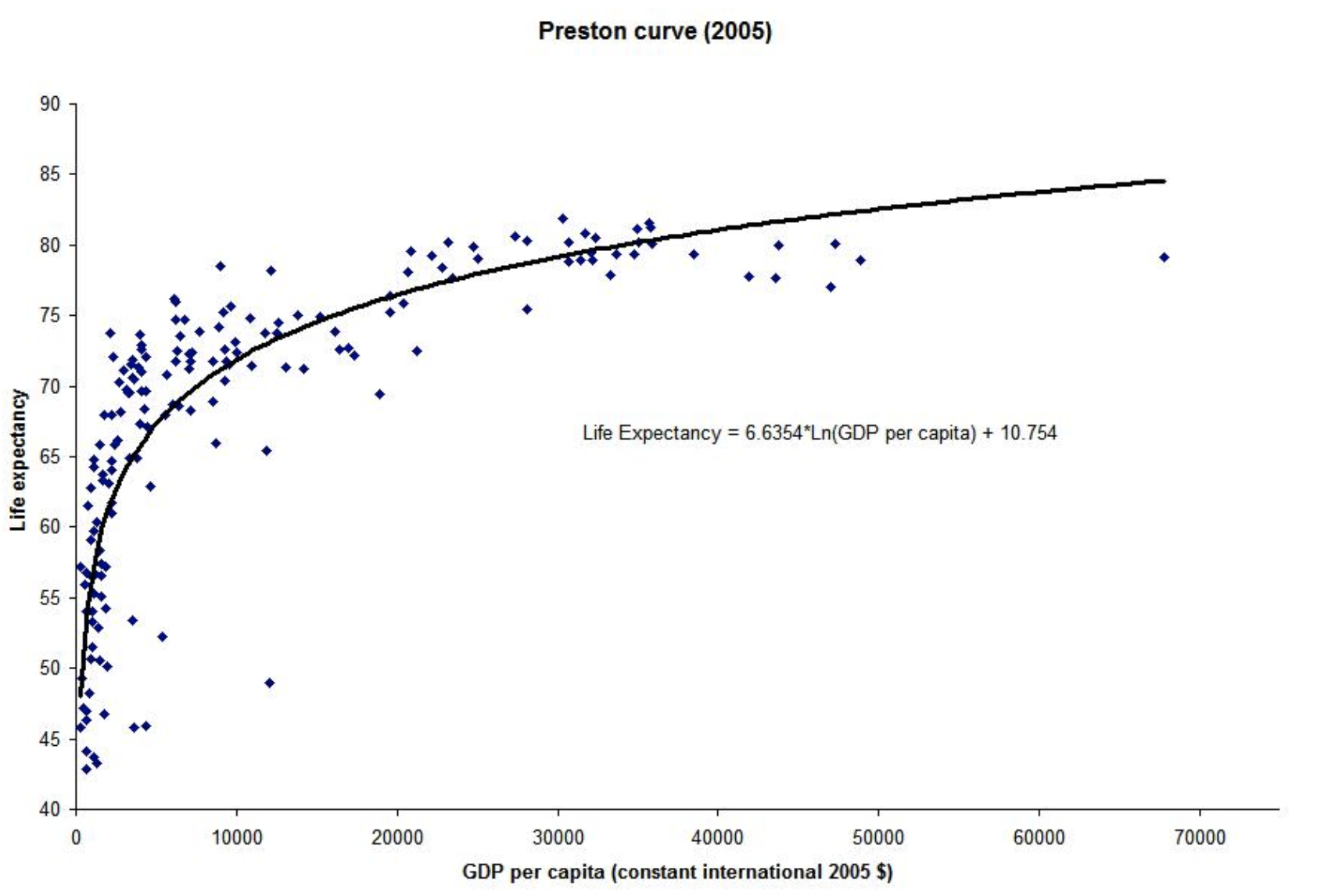 https://medium.com/generation-atomic/for-the-first-time-world-learns-truth-about-risk-of-nuclear-6b7e97d435df
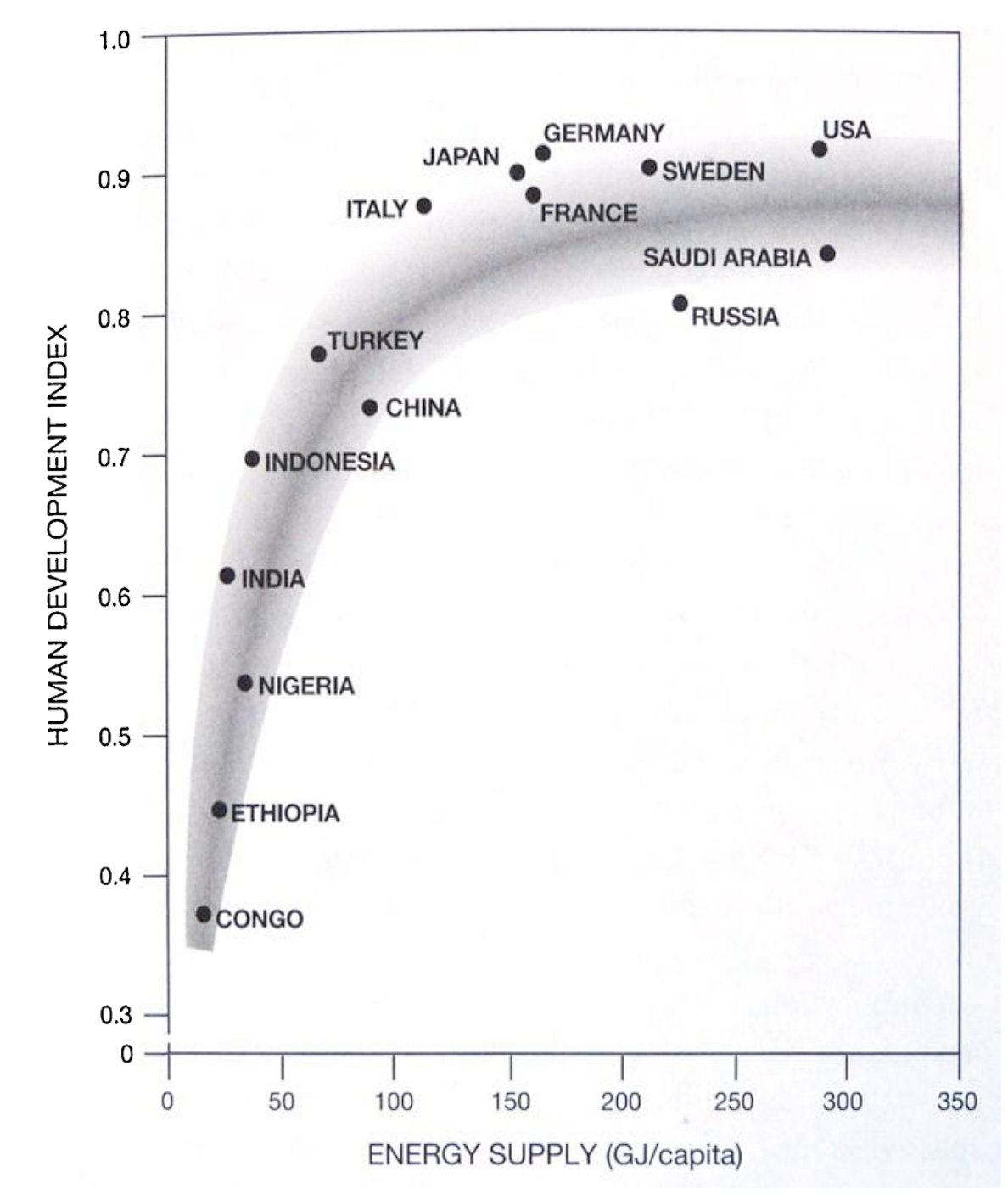 Human development indexvsglobal energy supply
Hagens Ecological Economics 169 (2020) 106520
Income and happiness by country
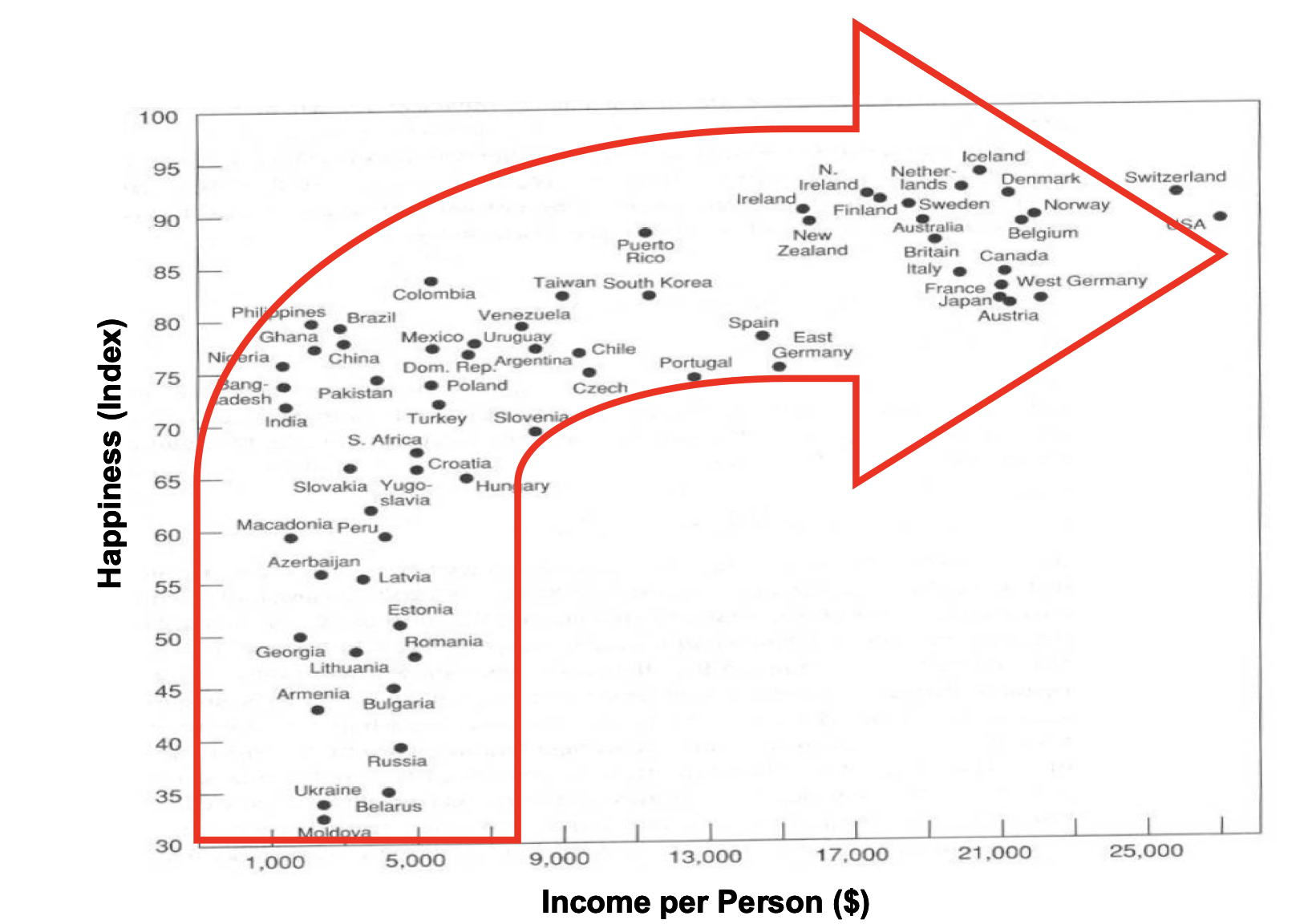 https://neweconomics.org/uploads/files/0369000fddb0bb6226_36m6voh4u.pdf
What's the value of energy to happiness?
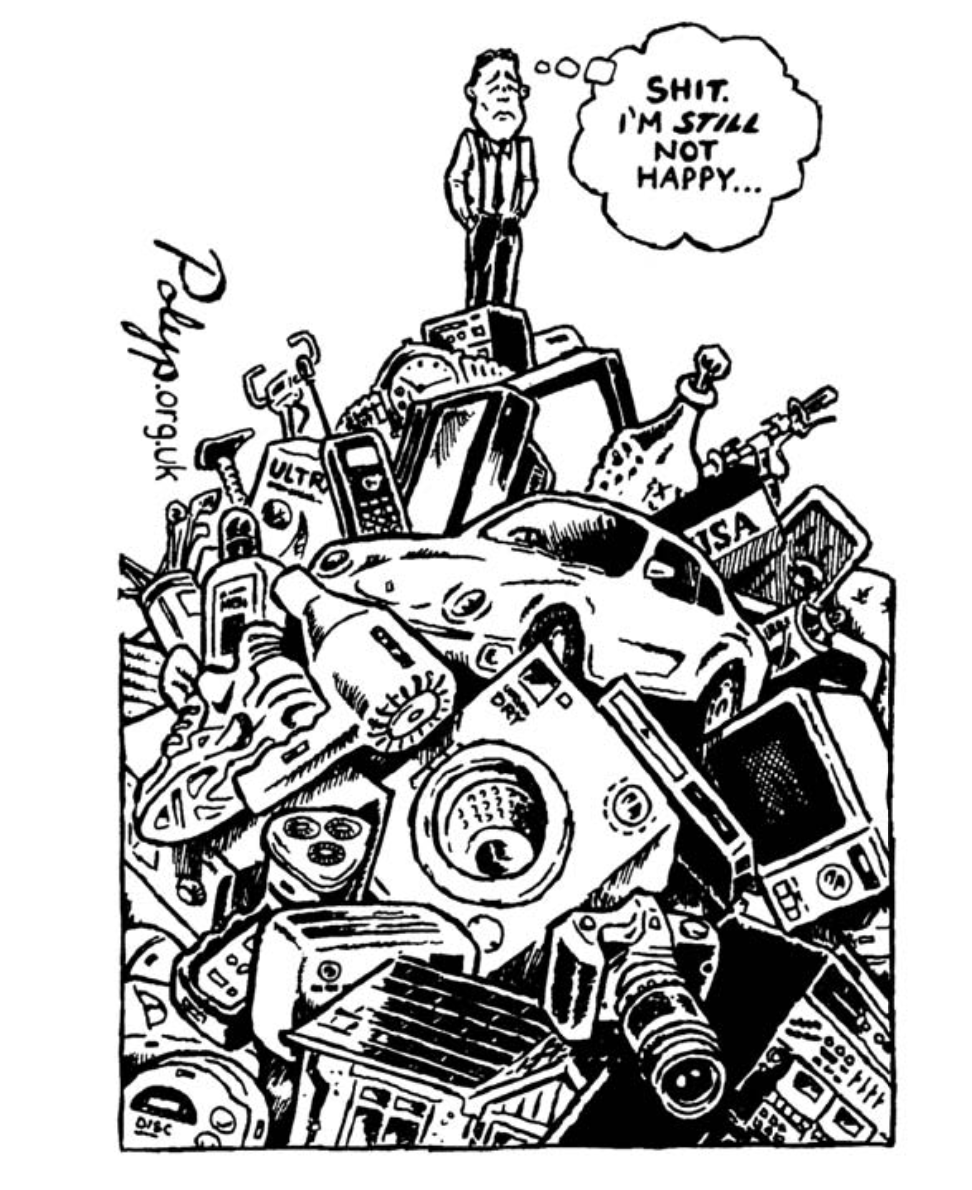 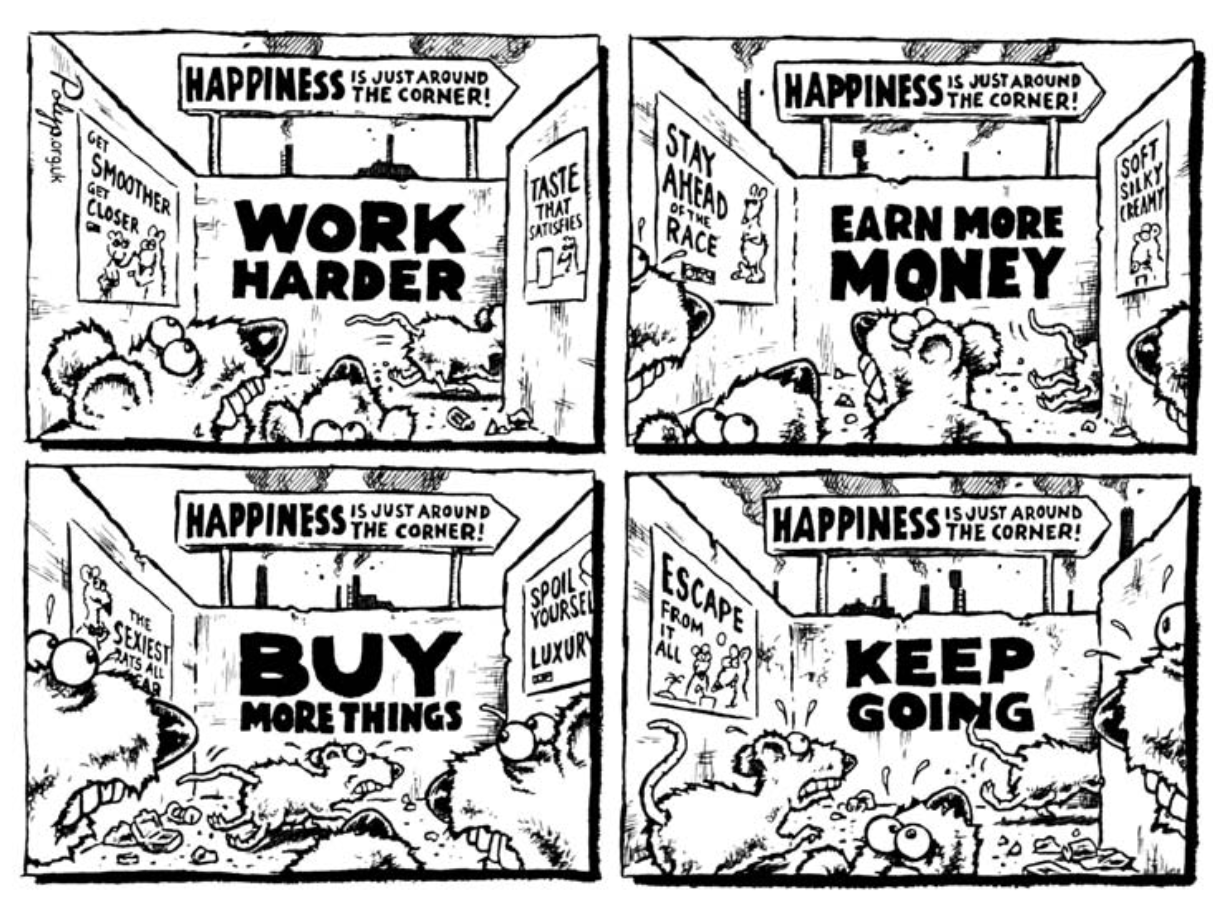 enough is enough Building a SuStainaBle economy in a World of finite reSourceS Rob Dietz and Dan O’Neill
Davos
World Economic Forum
Jan 2021

The Great Reset
50th annual meeting of the World Economic Forum
https://survivingtomorrow.org/you-will-own-nothing-and-be-happy-is-just-feudalism-2-0-ee15cefa9f1b
Some economists argue against excessive fiat money supply.
https://www.amazon.com/New-Economics-Manifesto-Steve-Keen-ebook-dp-B09LRN67BD/dp/B09LRN67BD/ref=mt_other
Some argue against excessive fiat money supply.
Tim Garrett
http://nephologue.blogspot.com
Some argue against excessive fiat money supply.
Nate Hagens: The Great Simplification
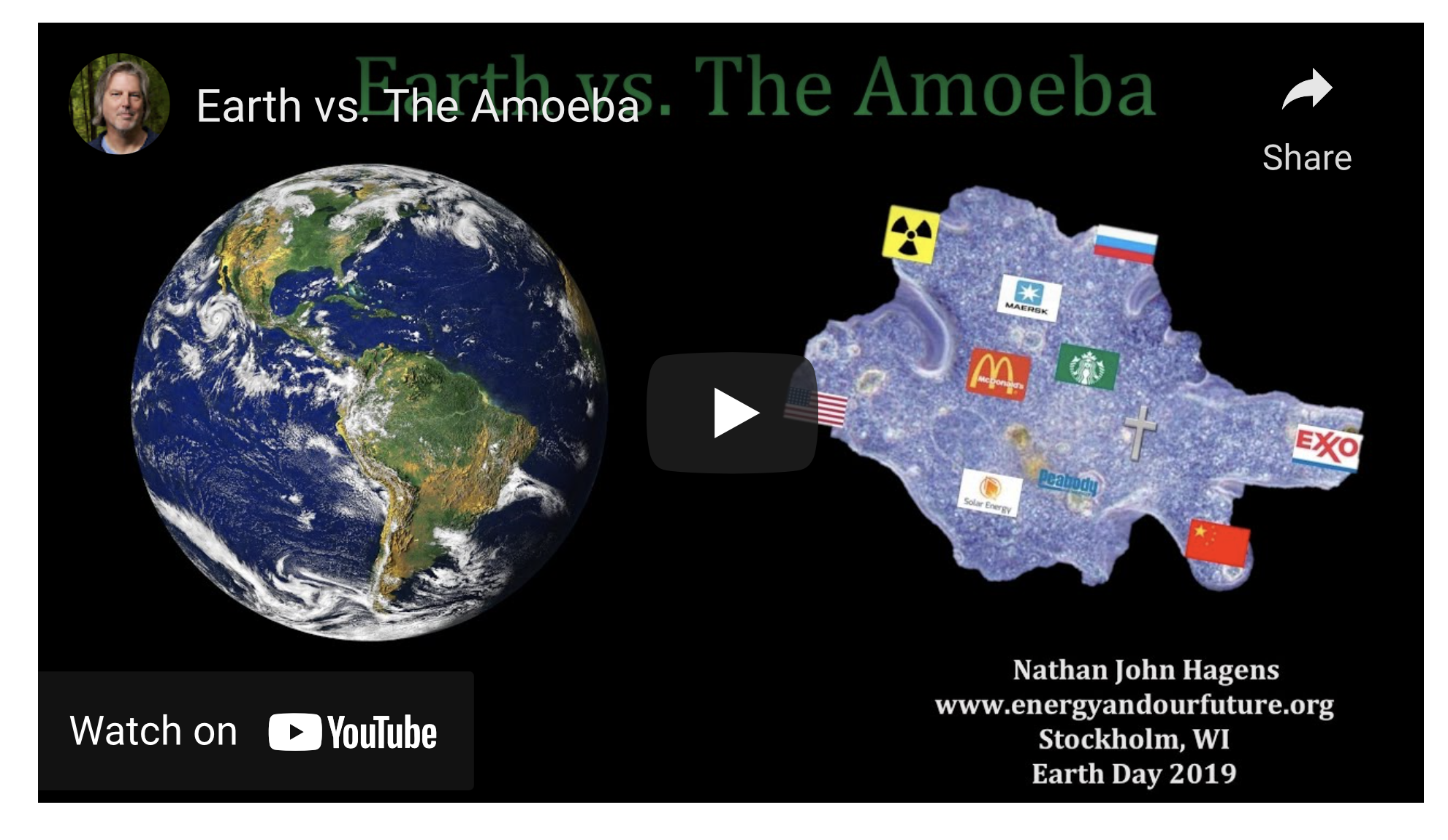 https://citizenactionmonitor.wordpress.com/2019/06/10/the-great-simplification-coming-next-decade-with-30-drop-in-capitalist-economies-says-dr-nate-hagens/
Energy Realism
Energy IS the economy. $1 GDP demands  ~1.5 kWh heat, ~0.2 kWh electricity.
Earth’s carbon battery supplies the energy that enabled our civilization.
Harvesting fossil fuels is becoming more energy intensive, so more economic productivity (GDP) is being diverted to obtaining the needed energy.
The energy return on invested energy (EROI) from wind, solar, and storage is too low to sustain our civilization. 
Burning fossil fuels releases CO2 that exacerbates global warming.
Fission-sourced energy can power the world for centuries.
4 Energy economics
Value of energy to civilization
Thermodynamics and economy
Systems, entropy, exergy
Energy return on investment
GDP = f { capital, labor, energy}
GDP, energy, happiness
Cheap energy: the only answer
Fission is in Fashion